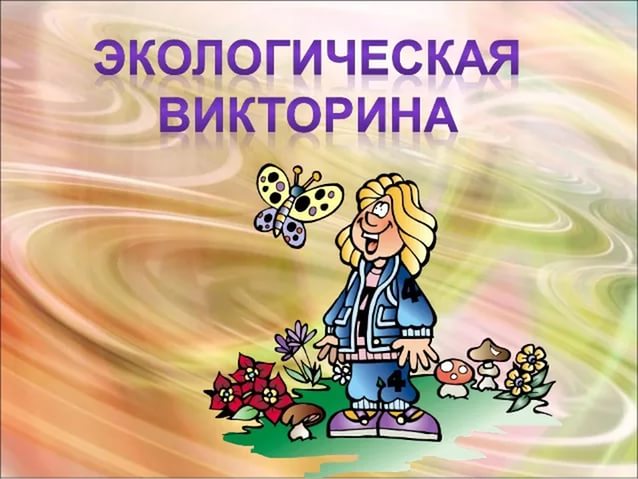 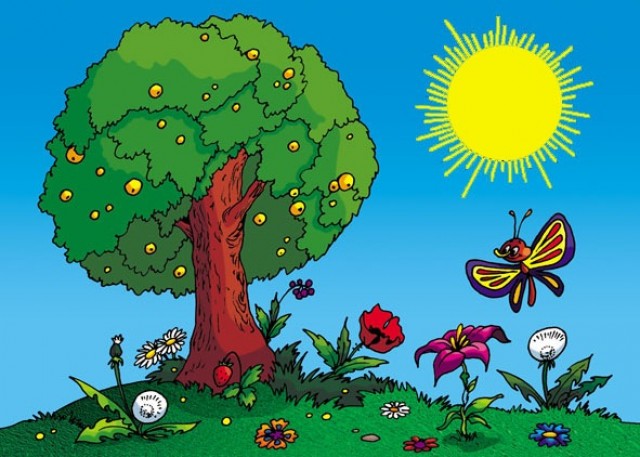 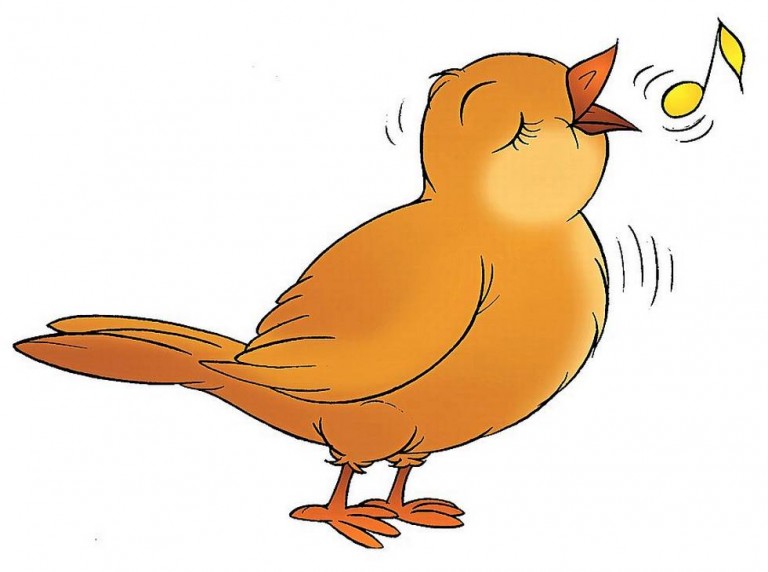 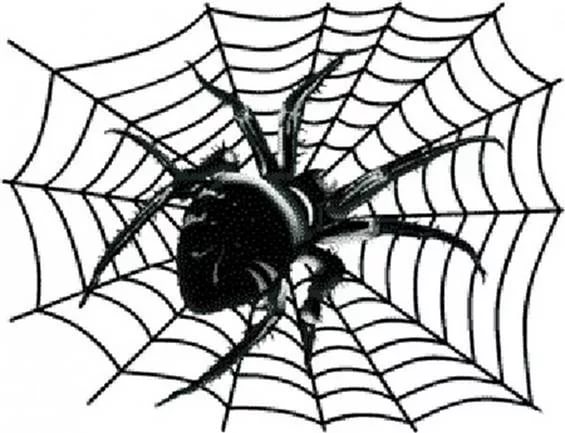 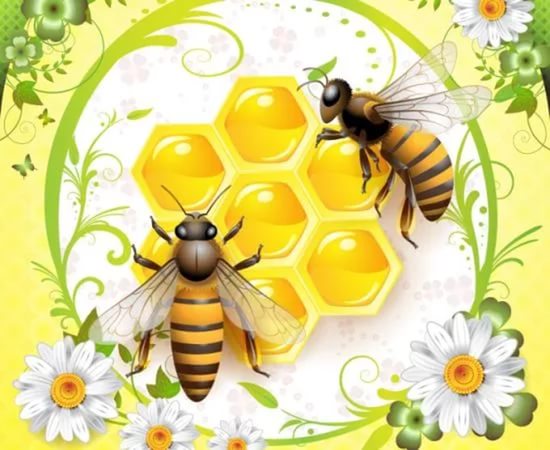 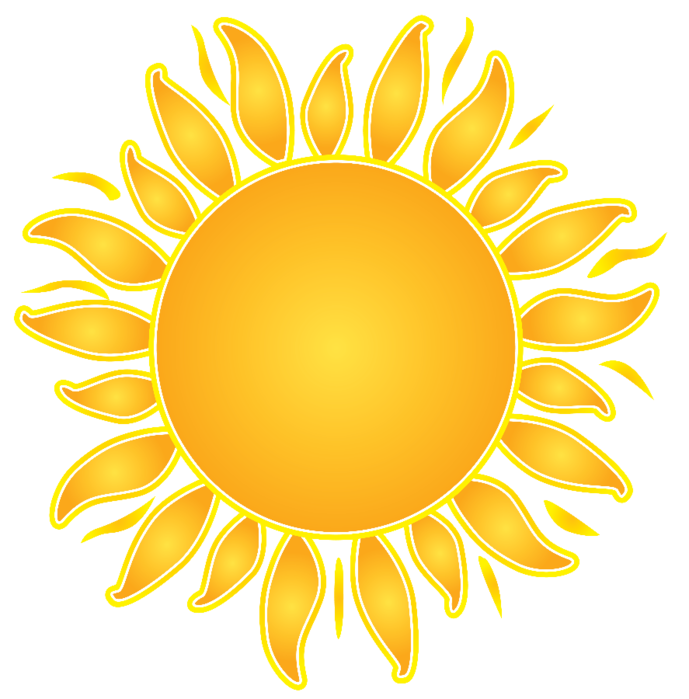 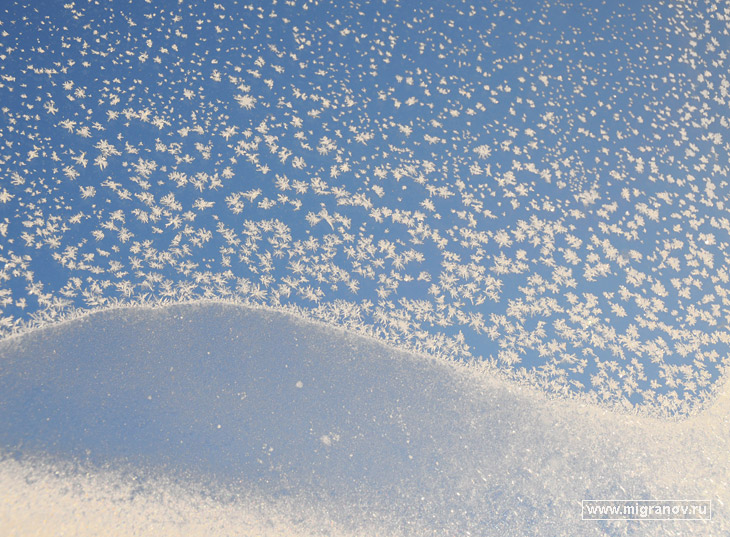 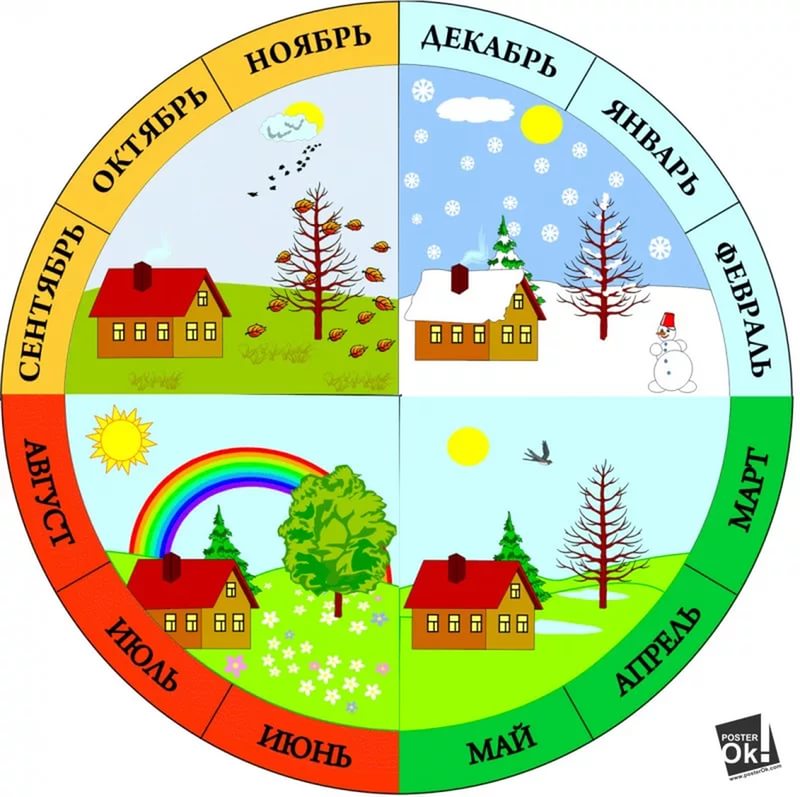 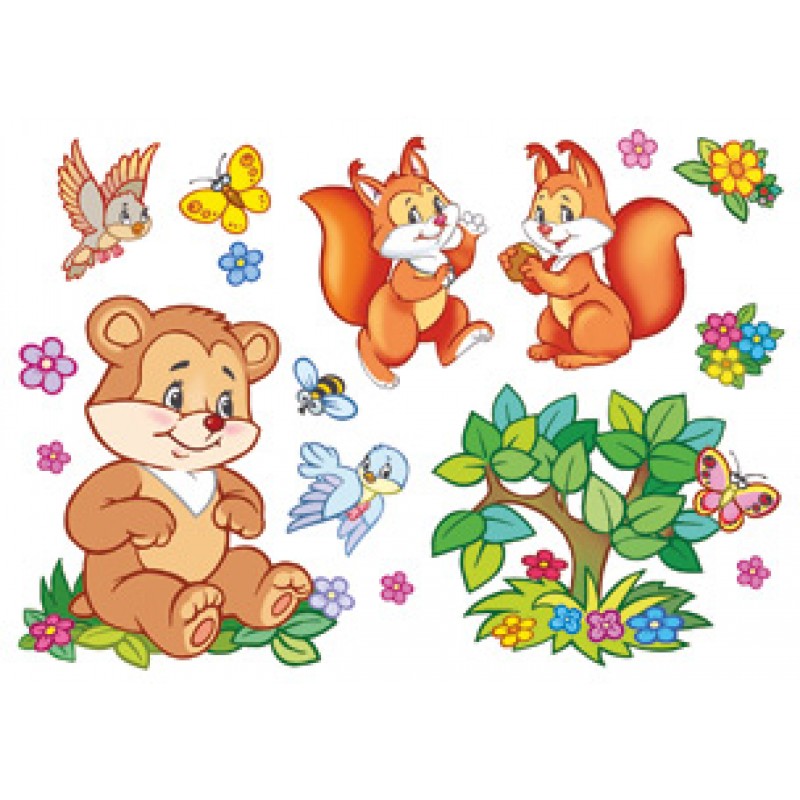 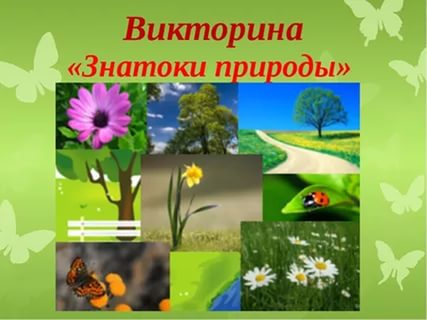 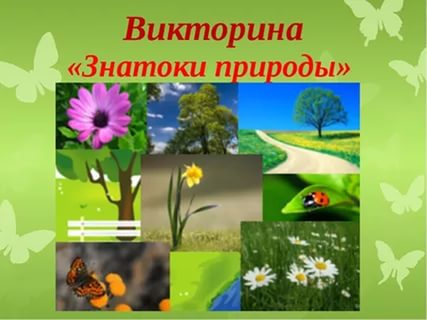 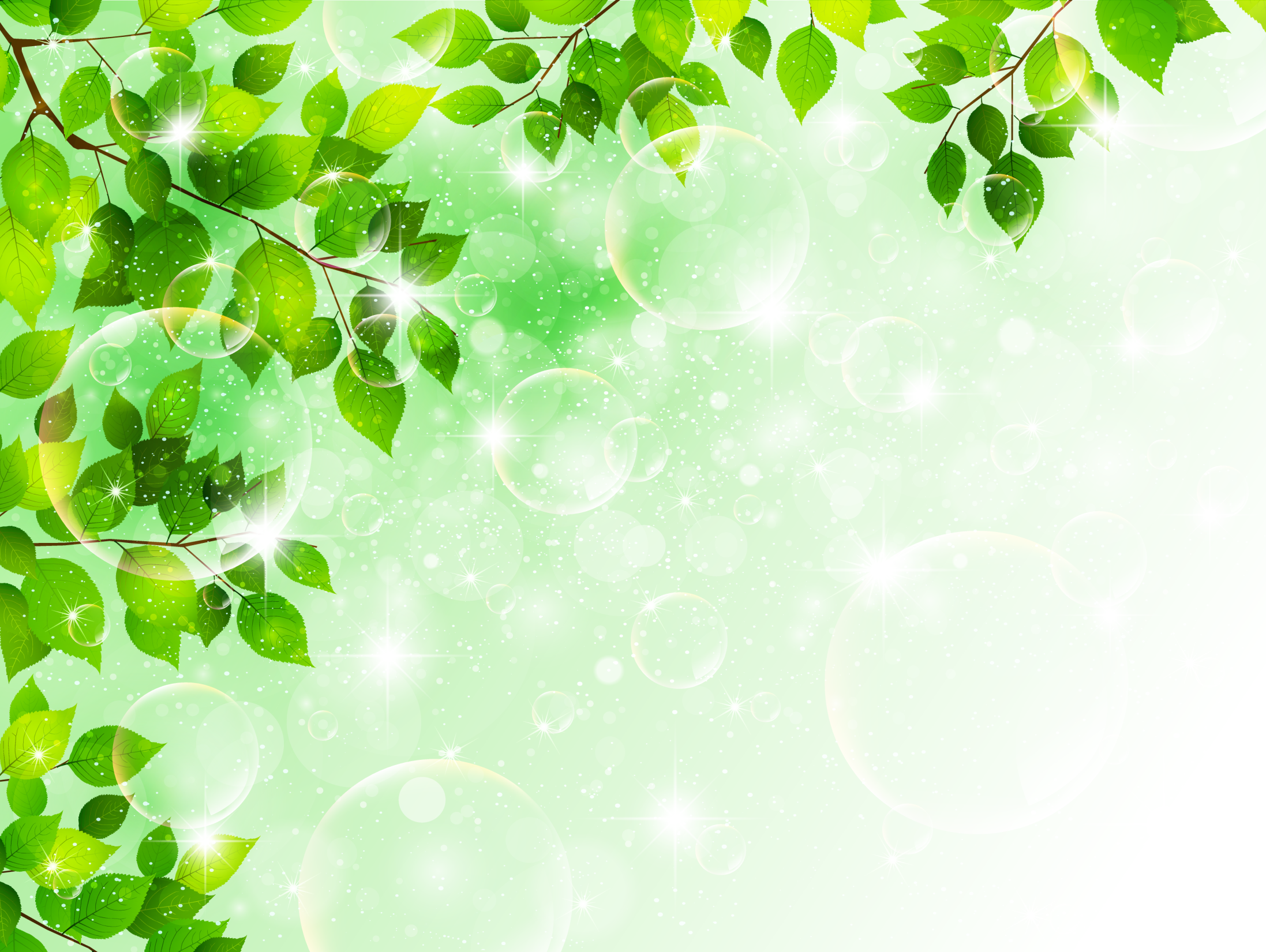 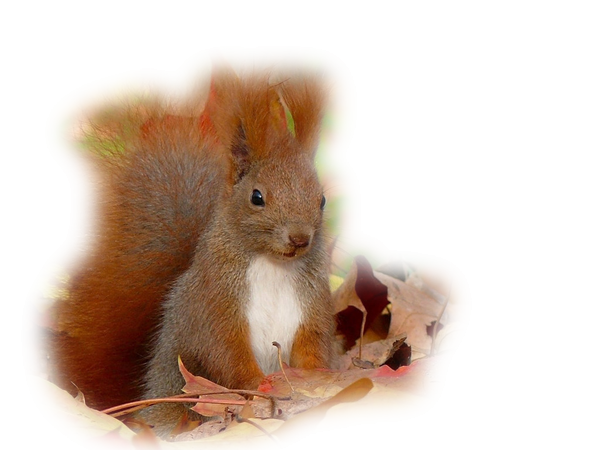 1 тур
«Разминка»
(тема: «животные»)
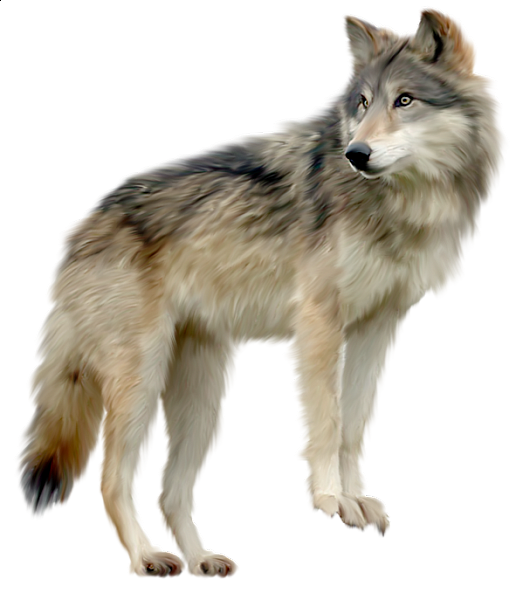 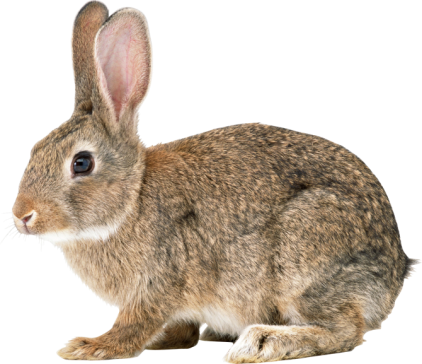 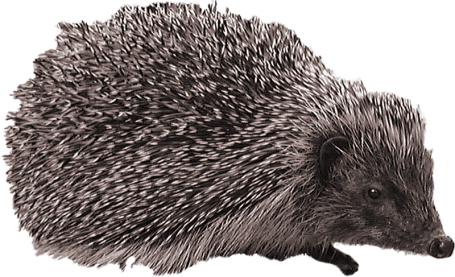 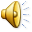 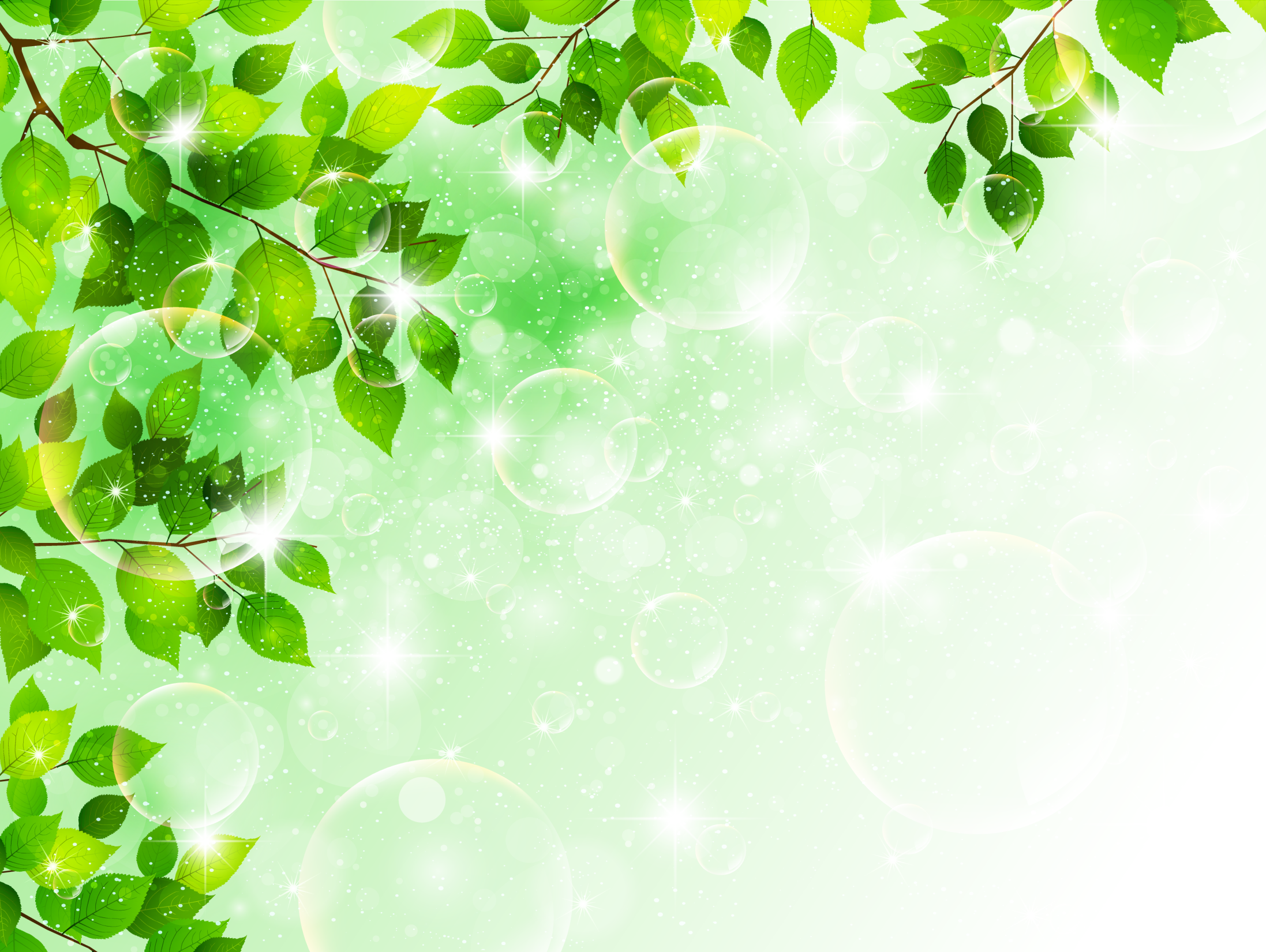 2 тур
«Что лишнее?»
(тема: «растения»)
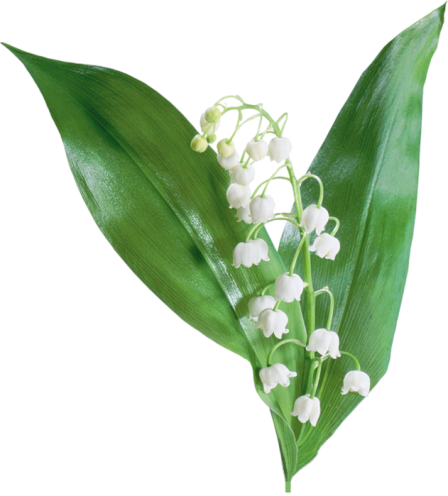 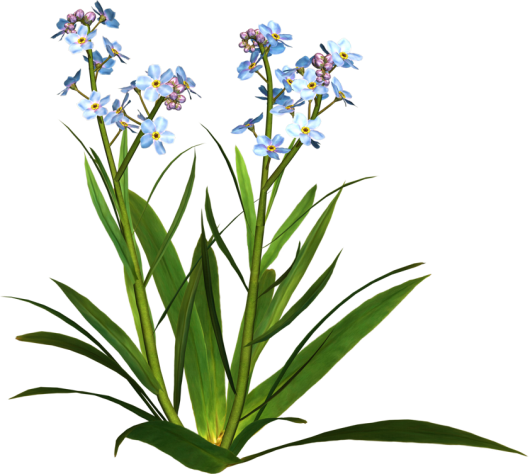 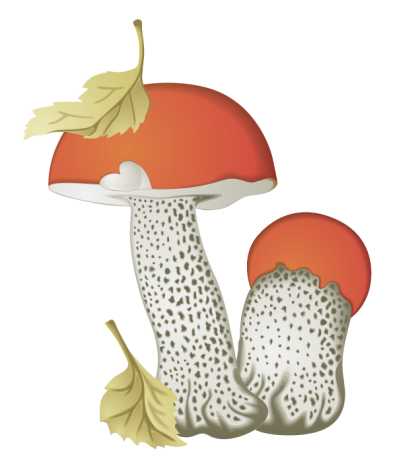 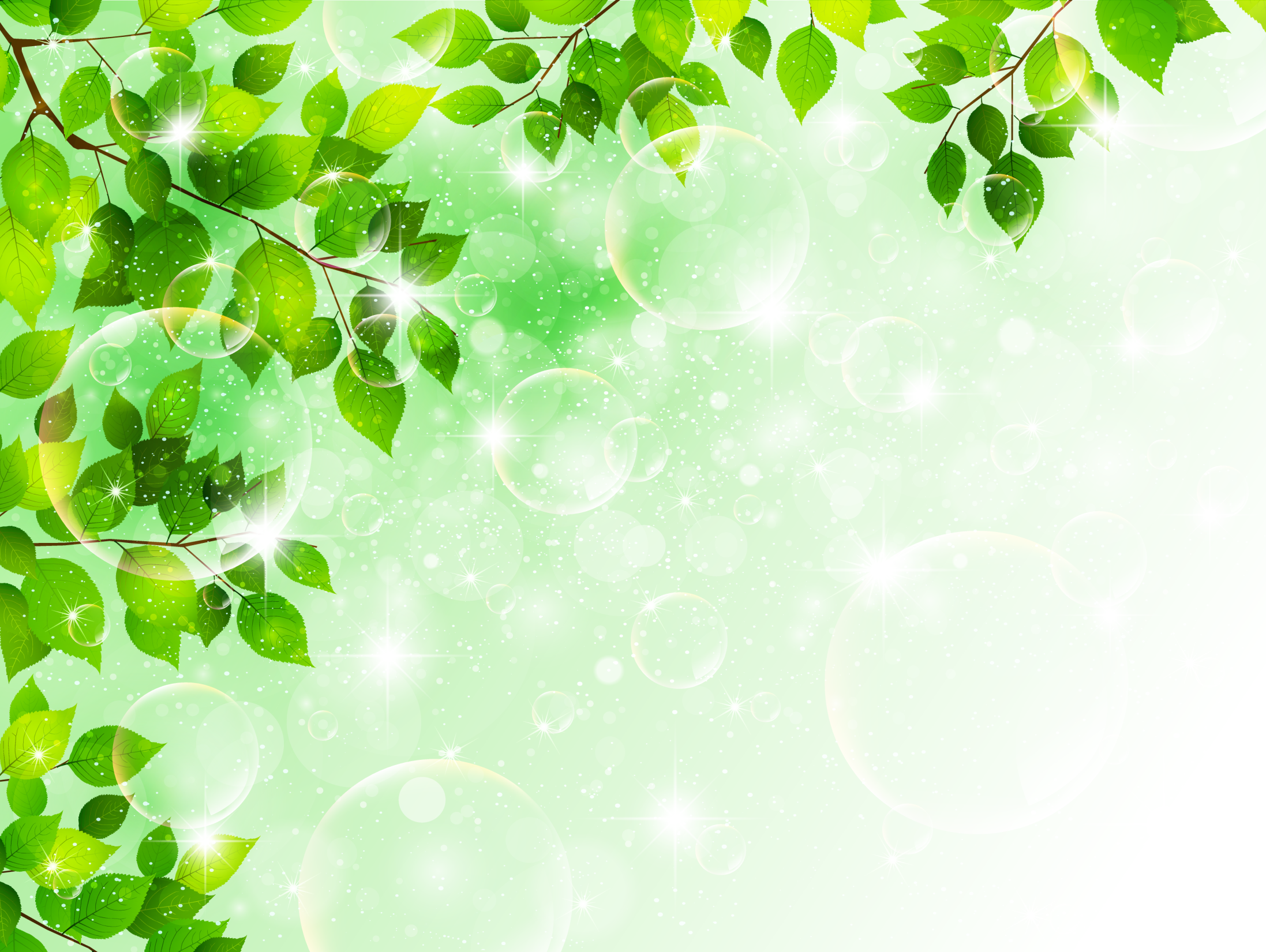 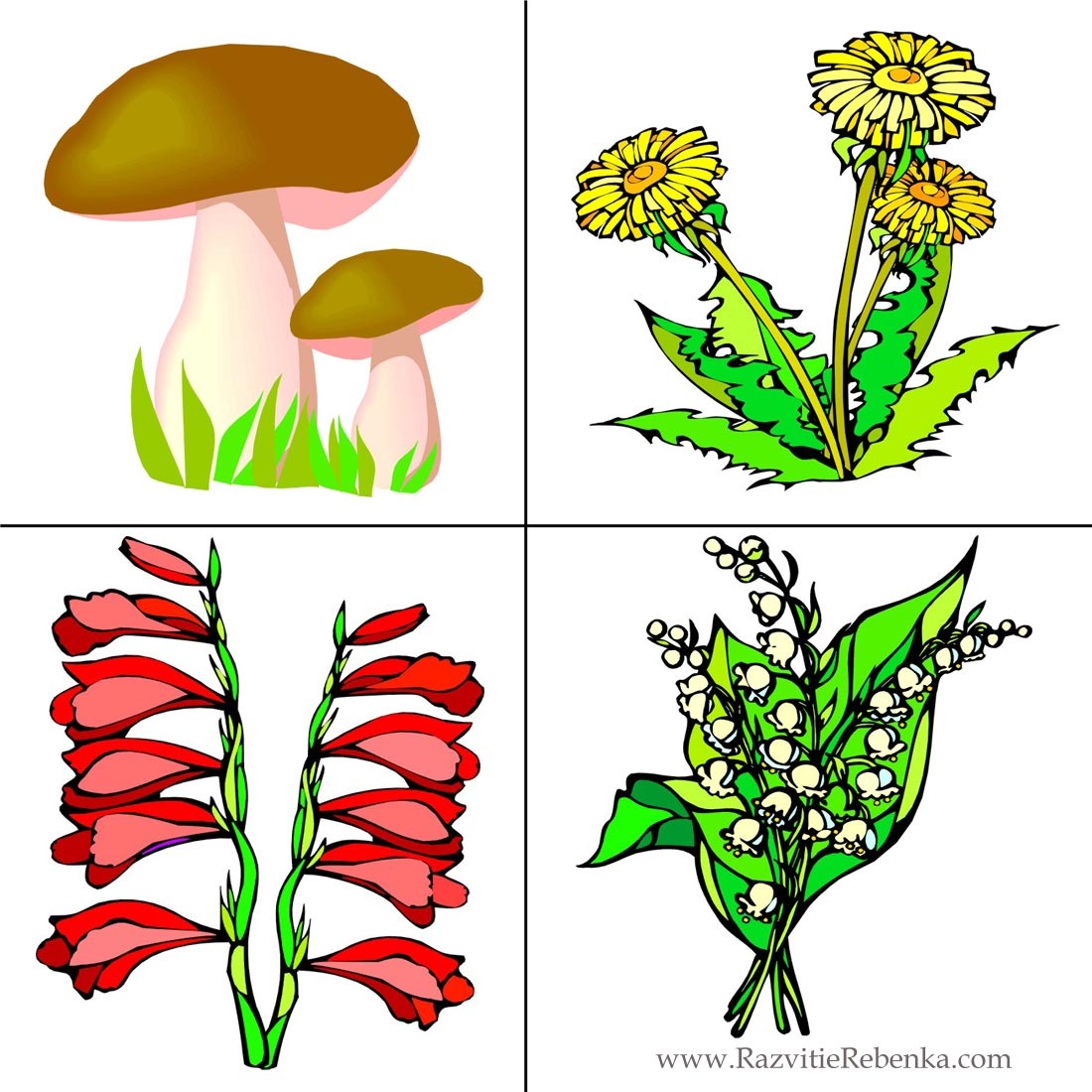 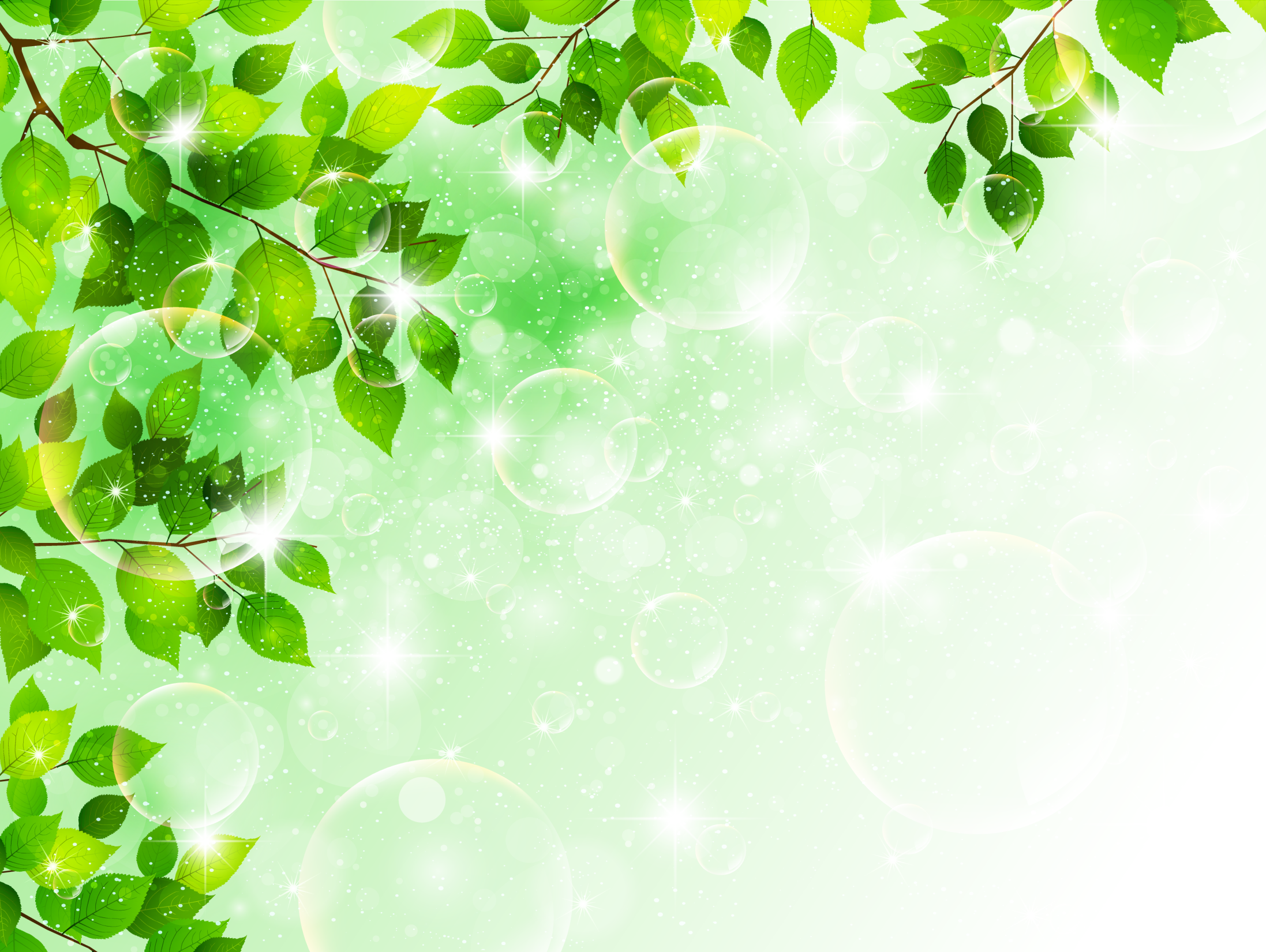 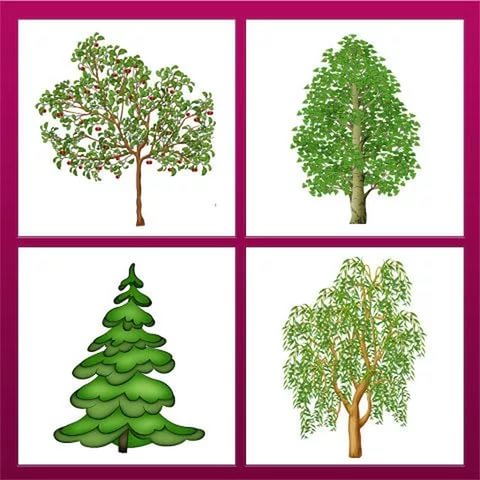 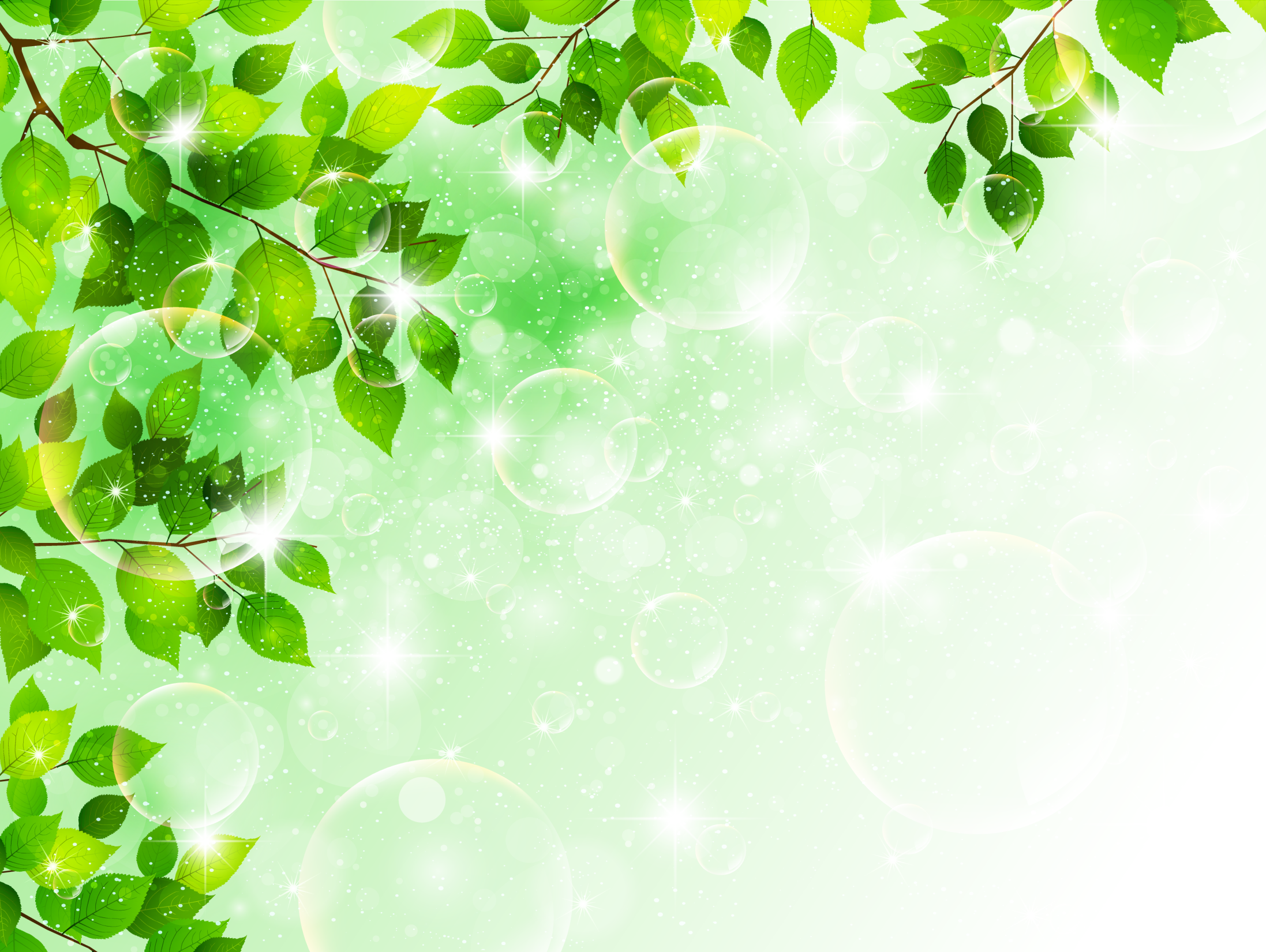 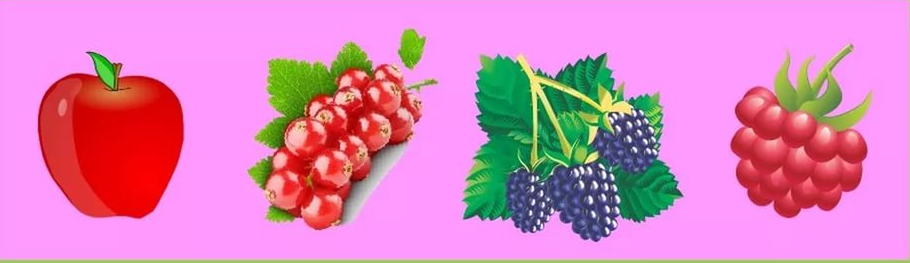 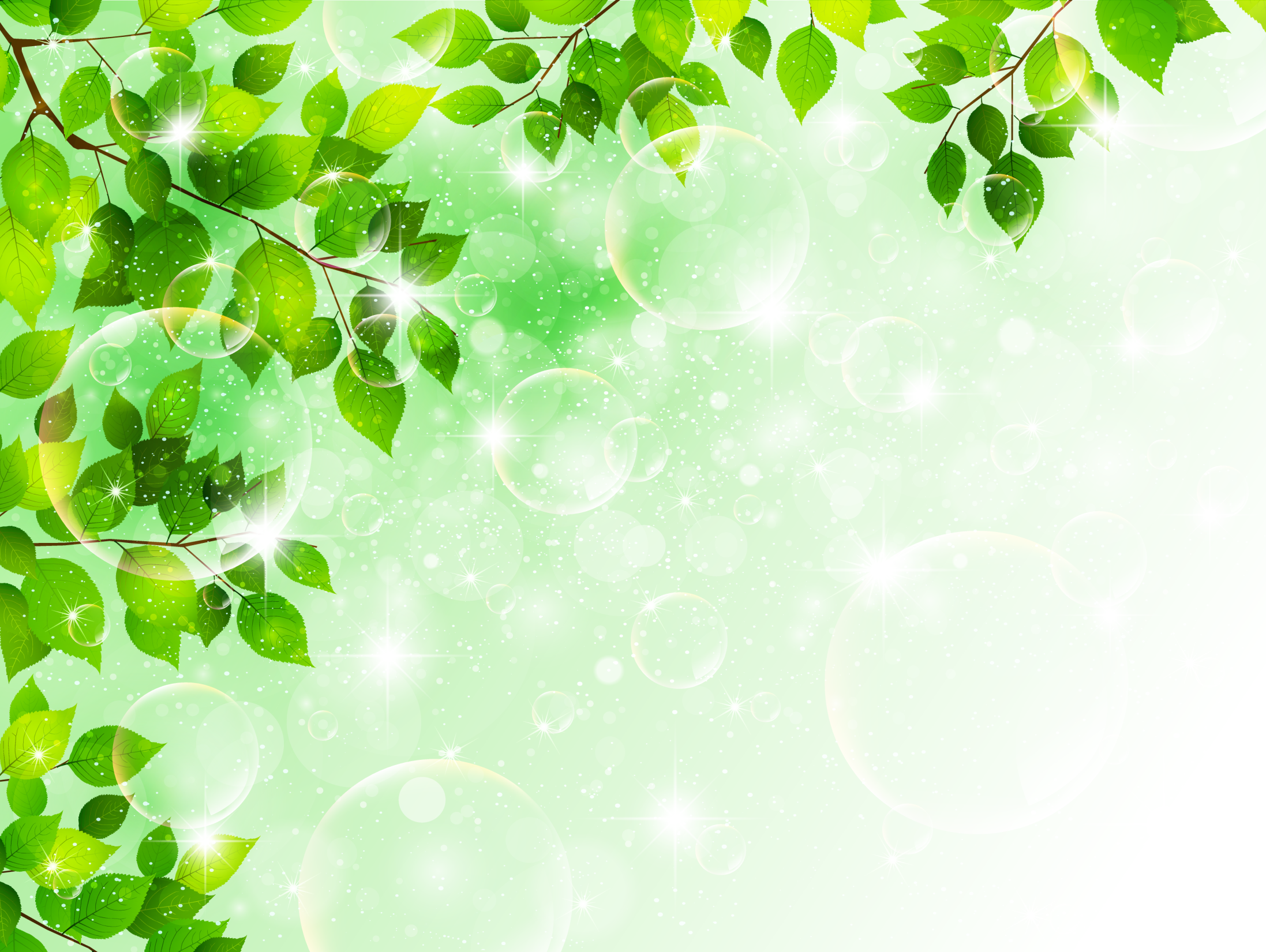 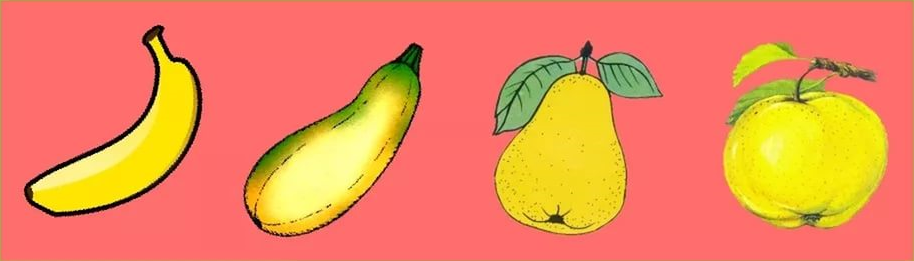 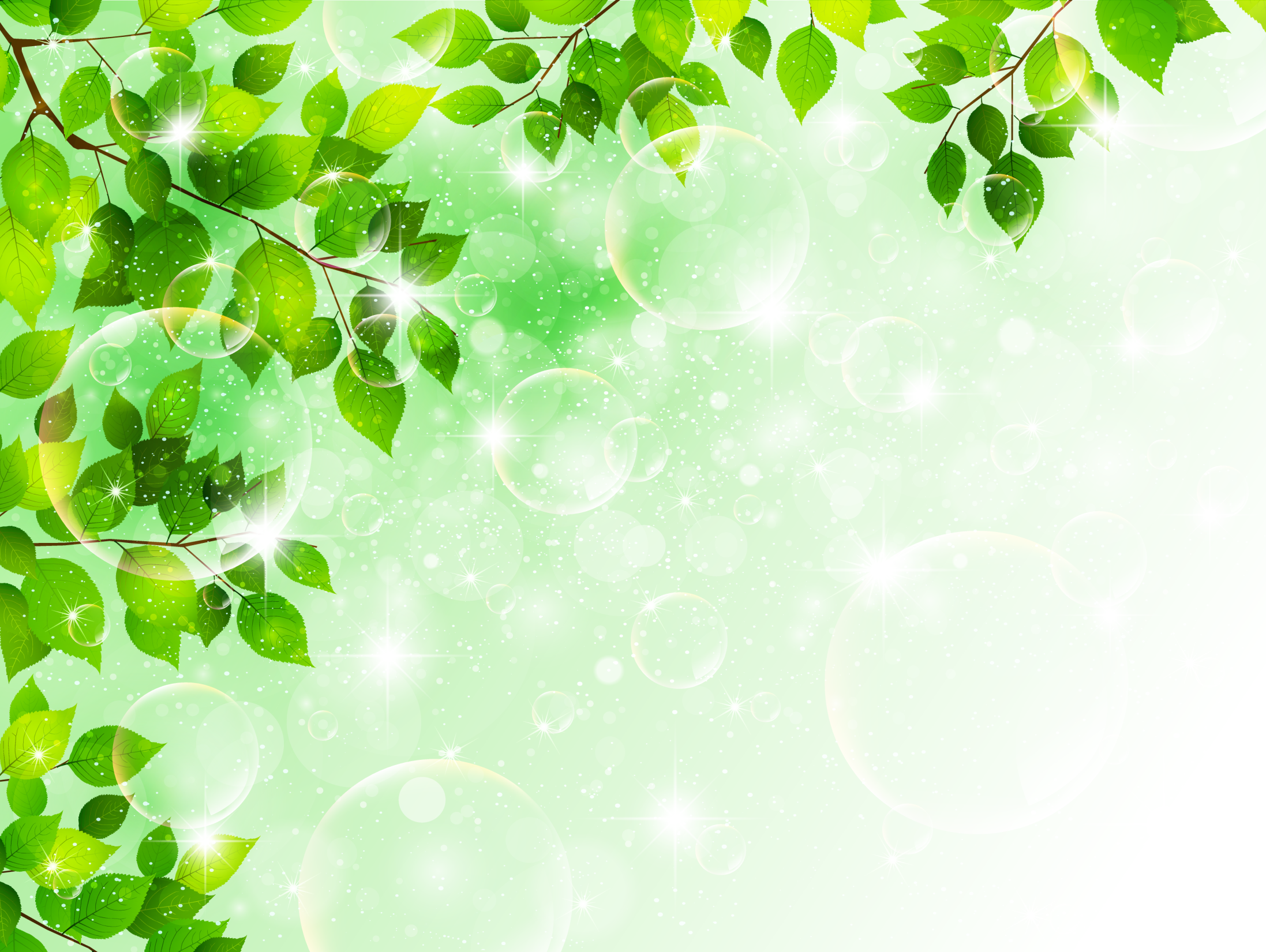 Игра: «тополь, ива, ель»
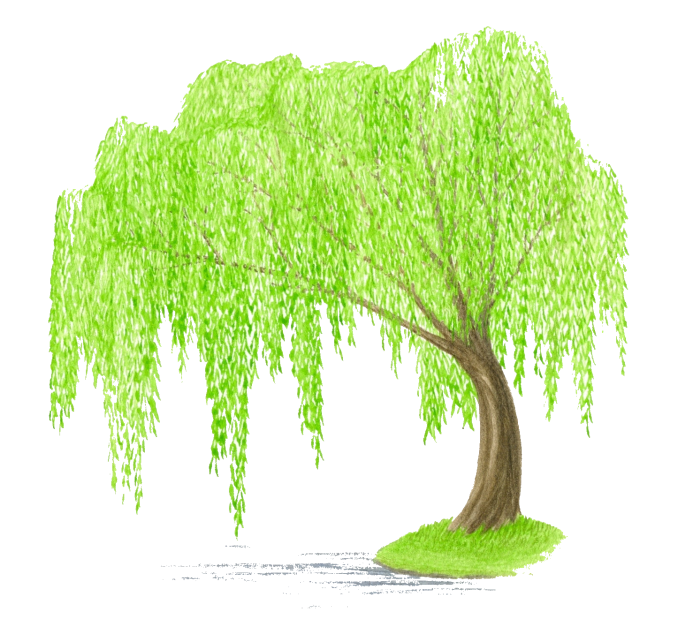 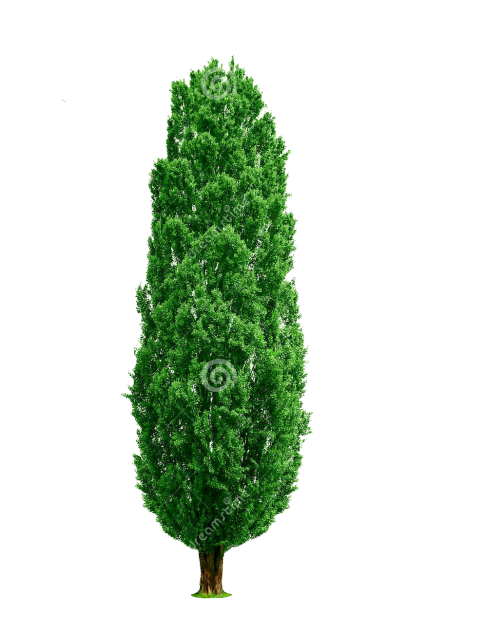 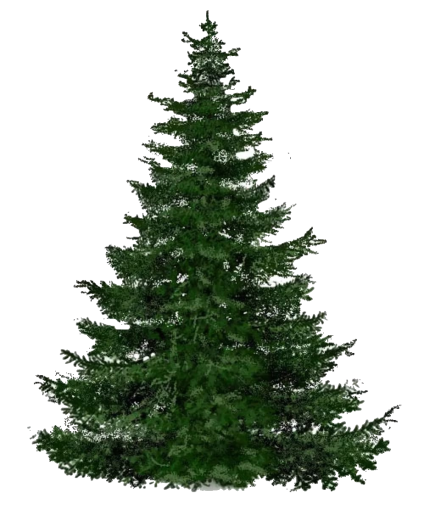 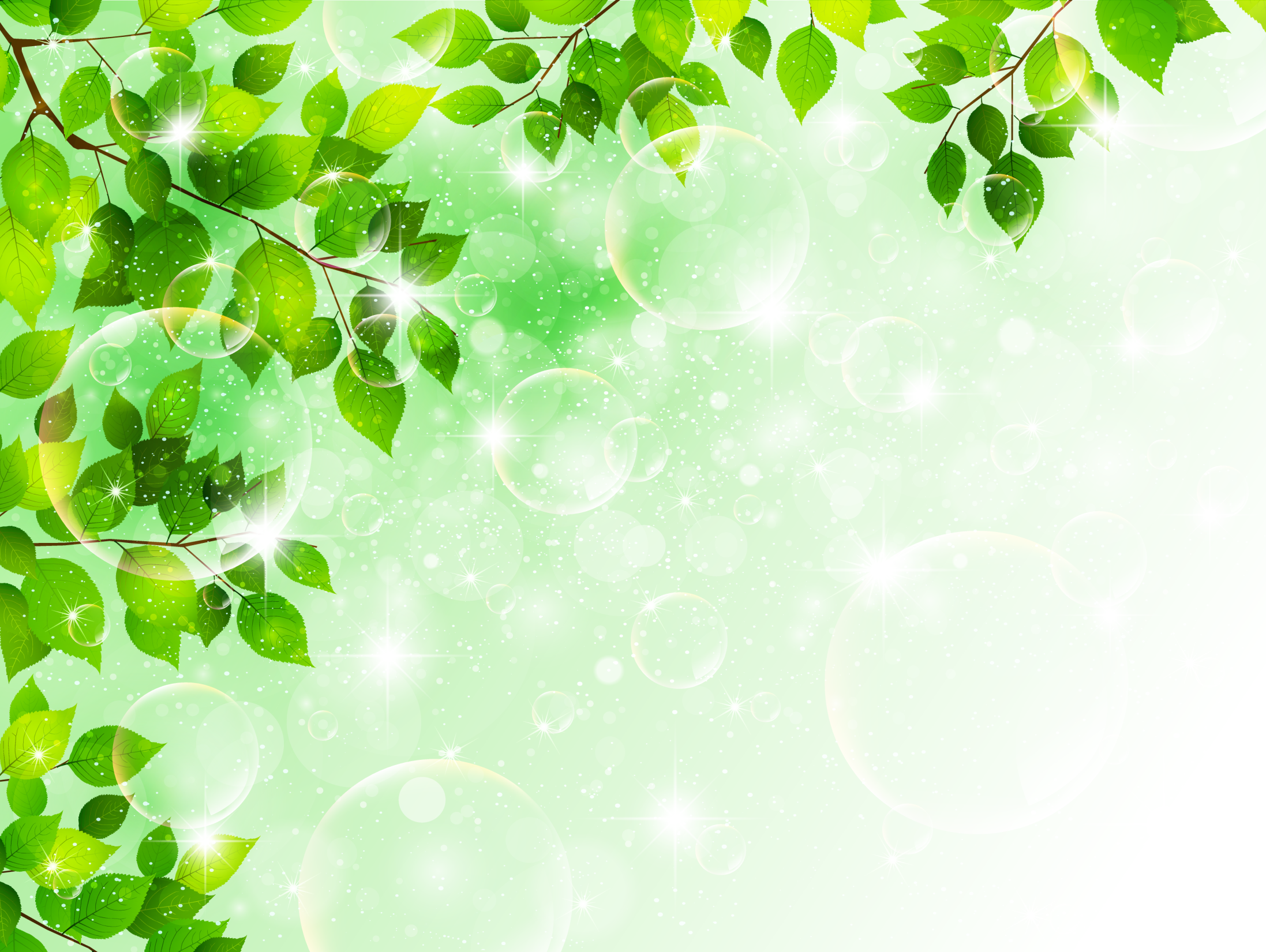 3 тур
«Собери картинку»
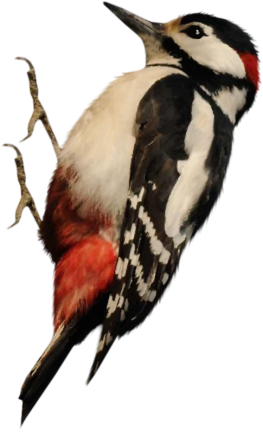 ( тема: «птицы»)
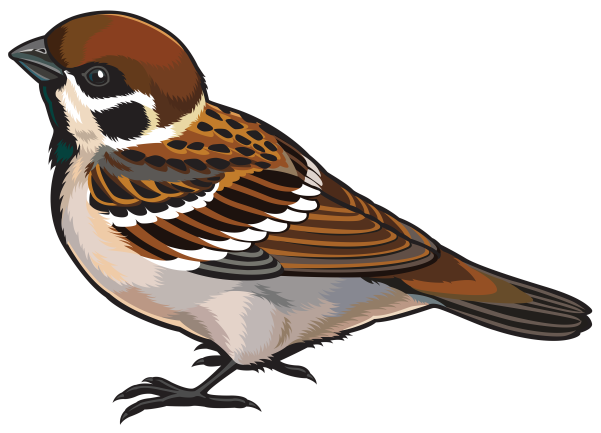 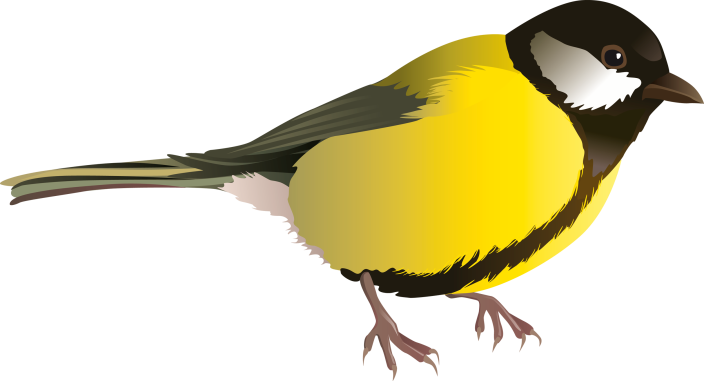 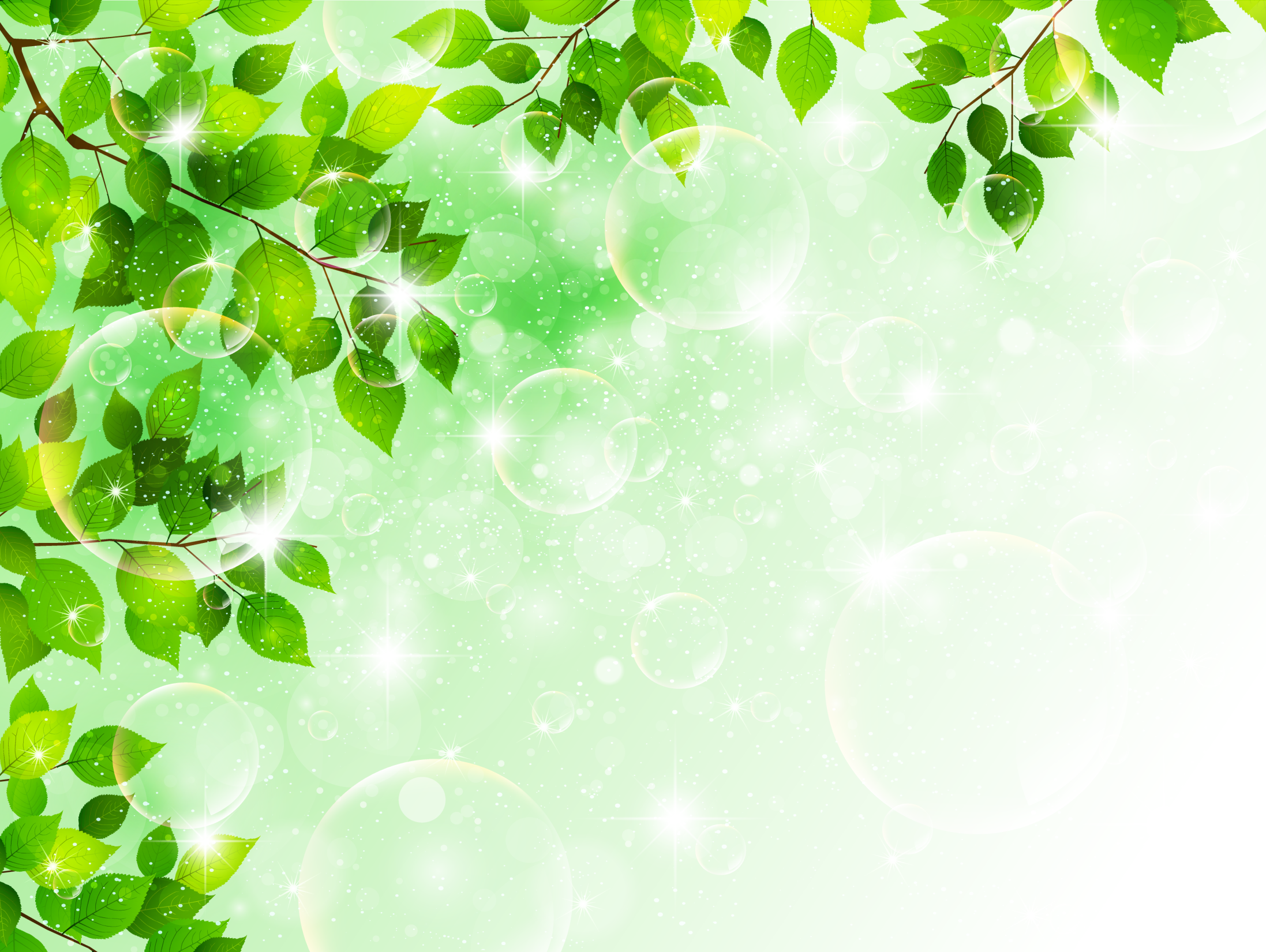 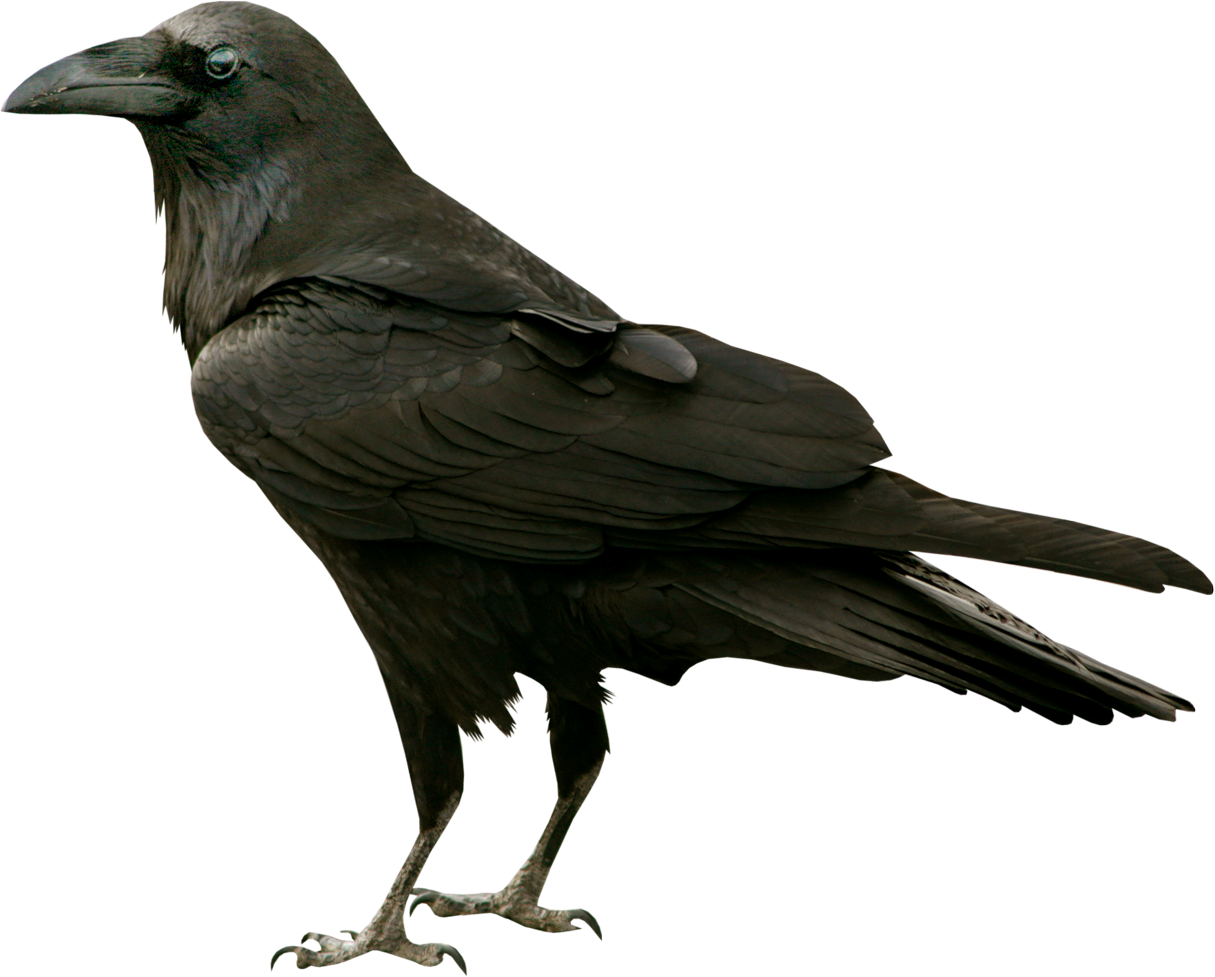 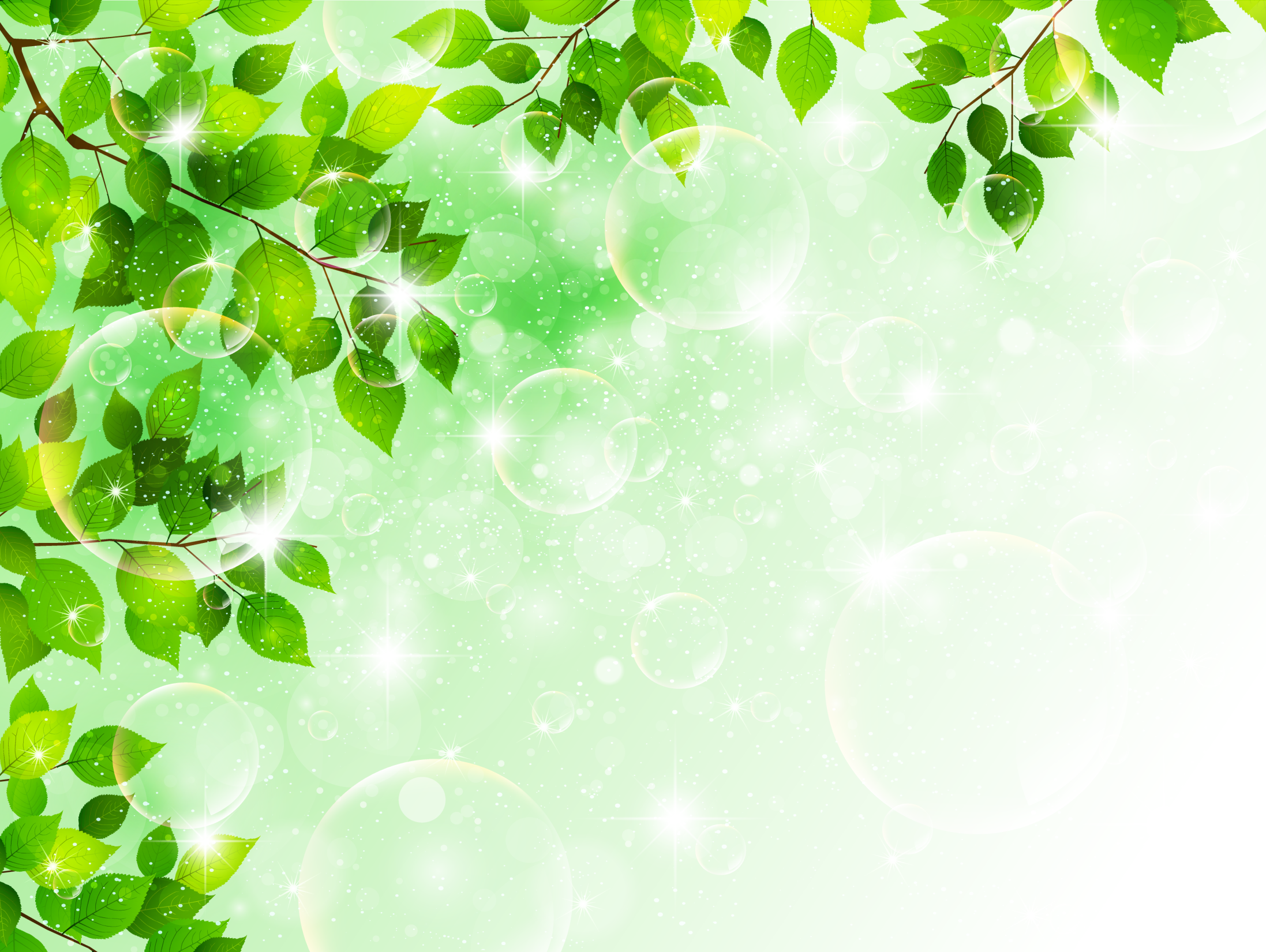 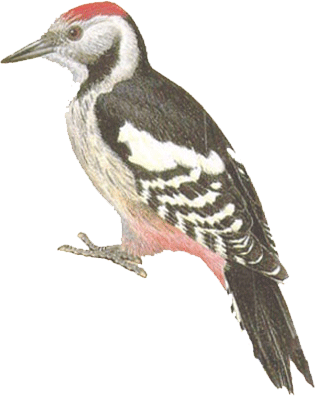 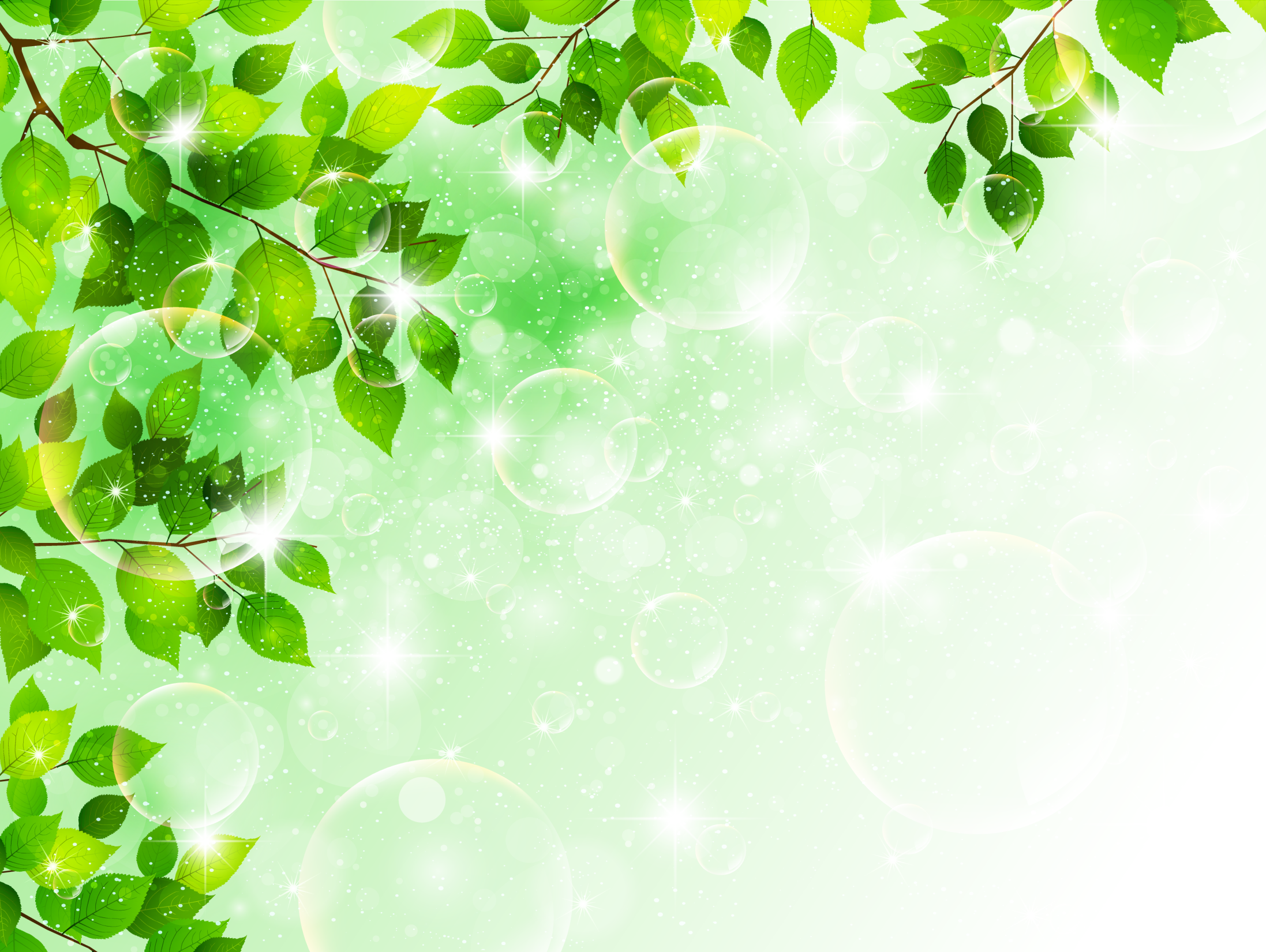 Песня «Про меня и муравья»
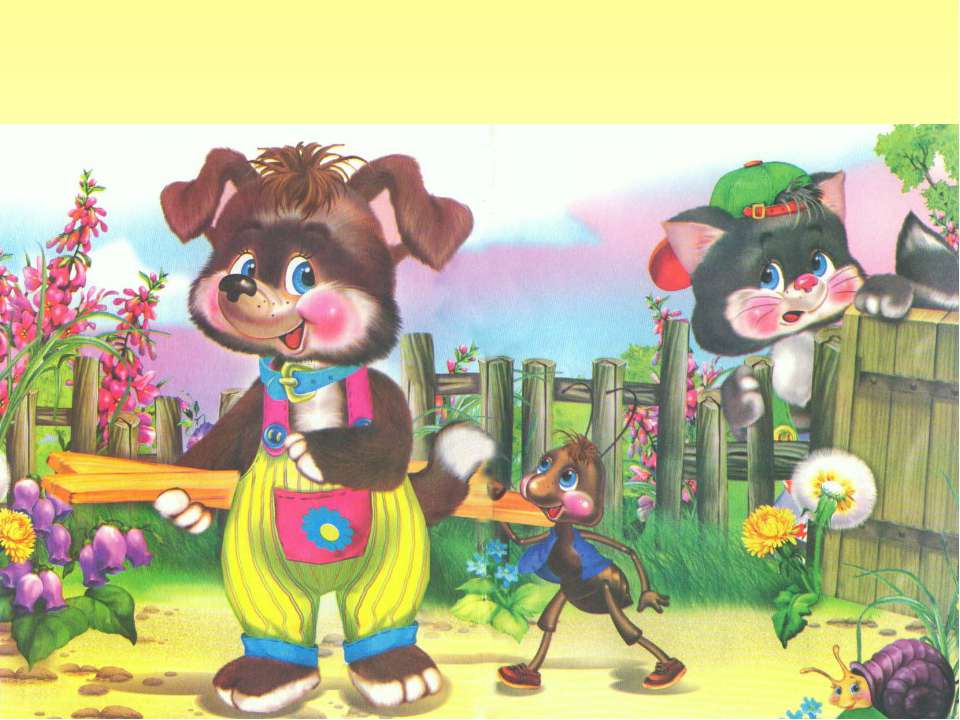 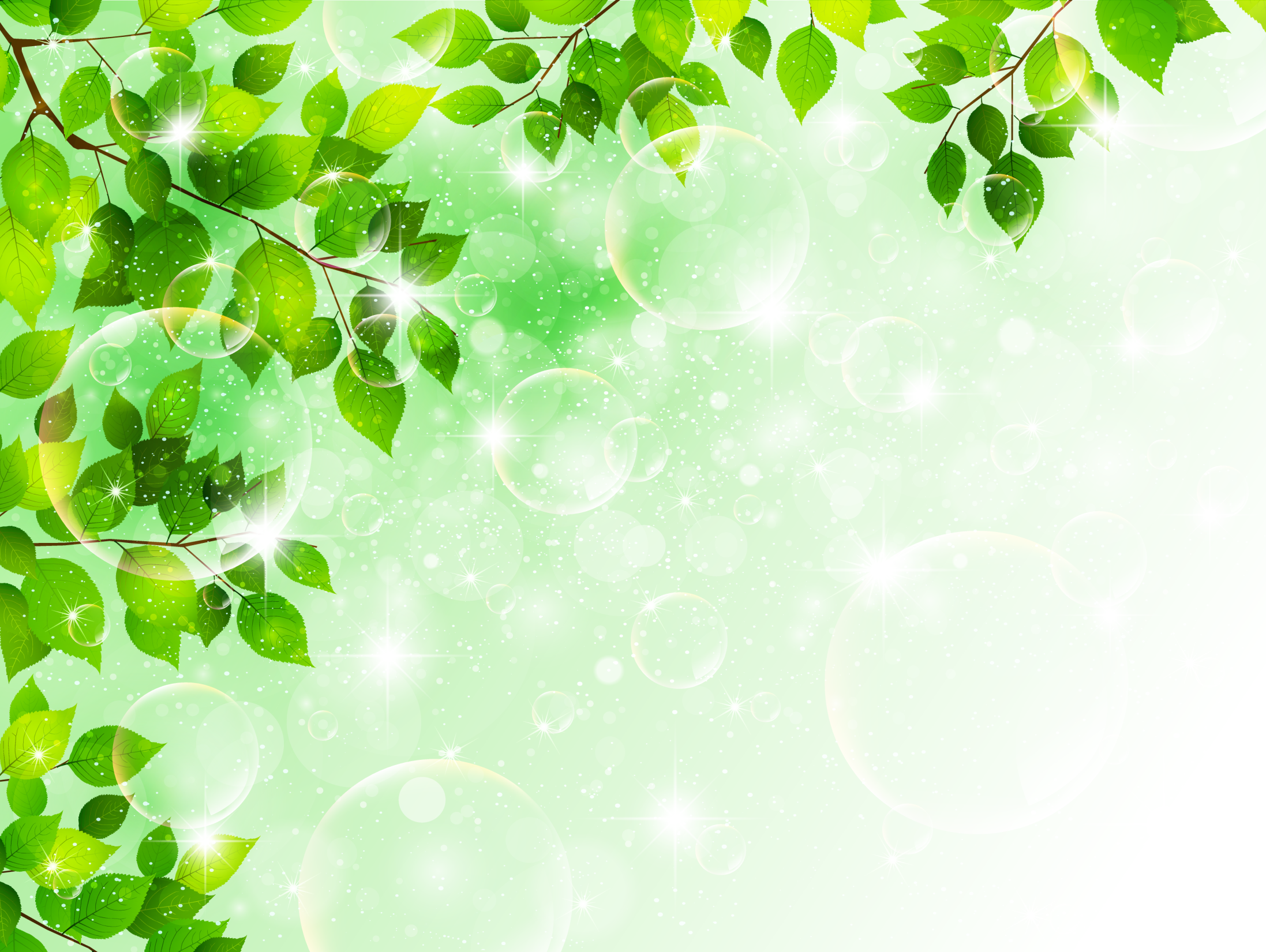 4 тур
«Ты мне- я тебе»
(тема: « насекомые»)
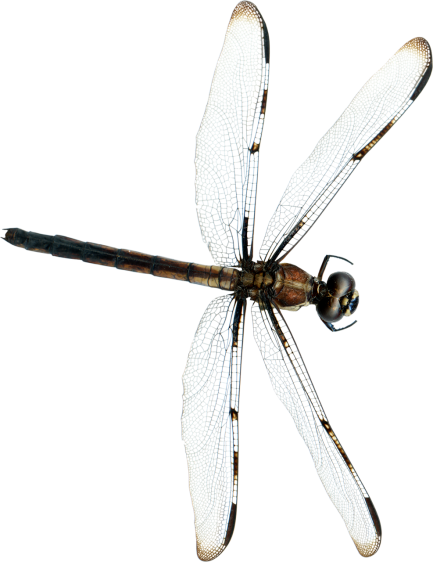 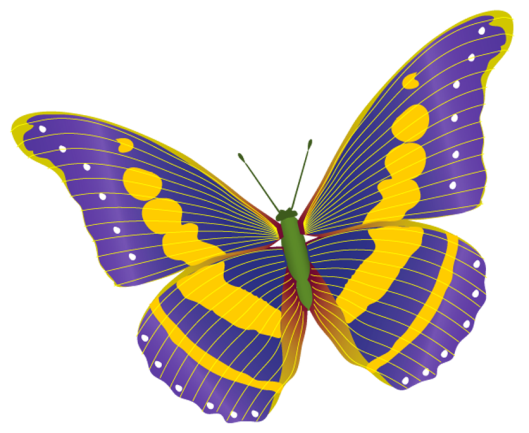 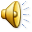 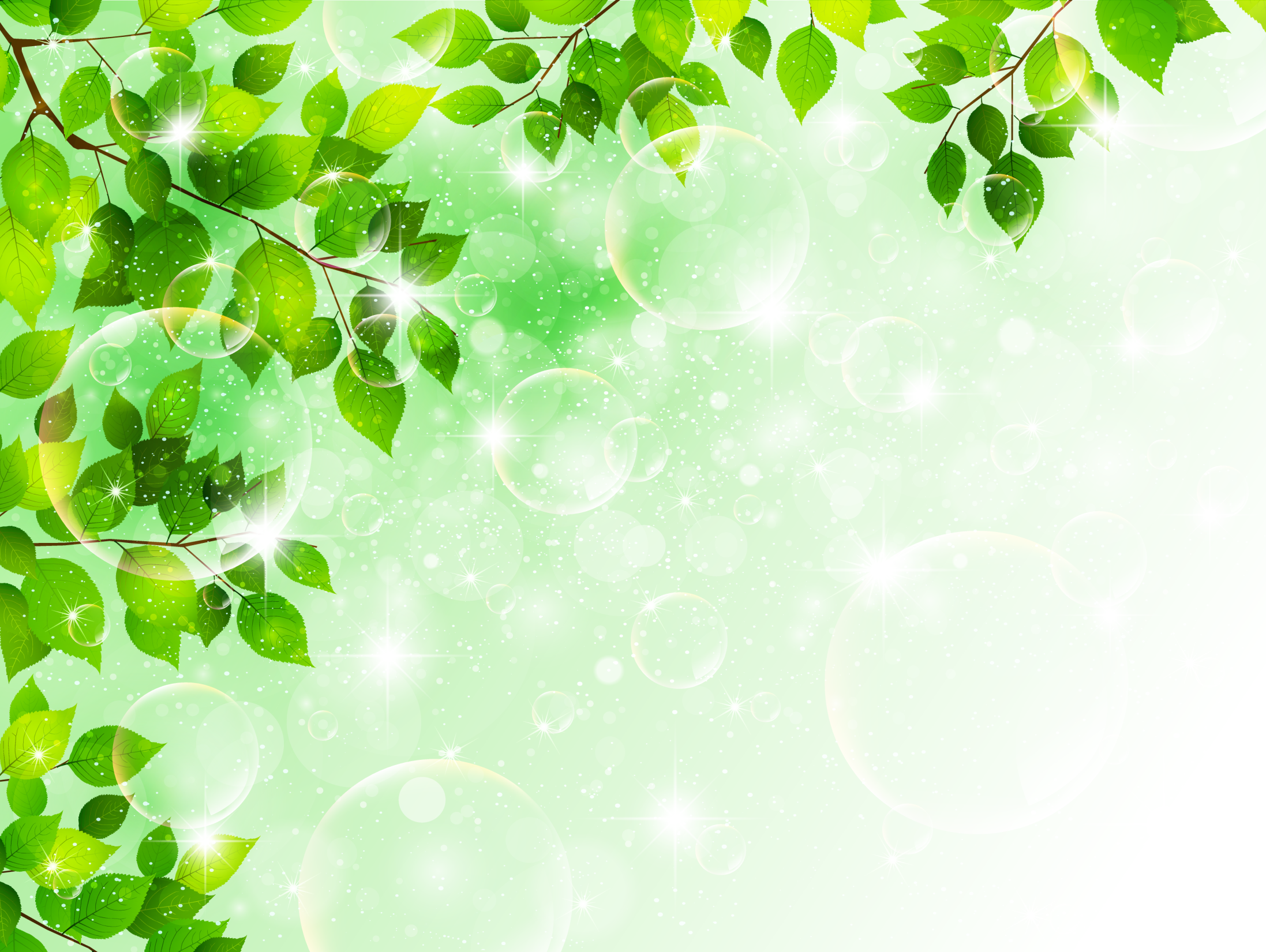 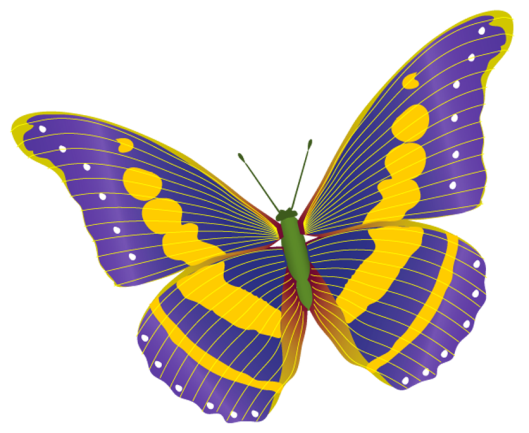 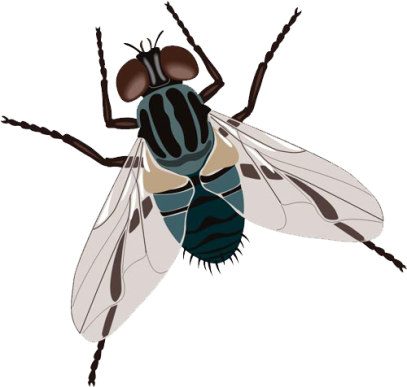 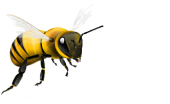 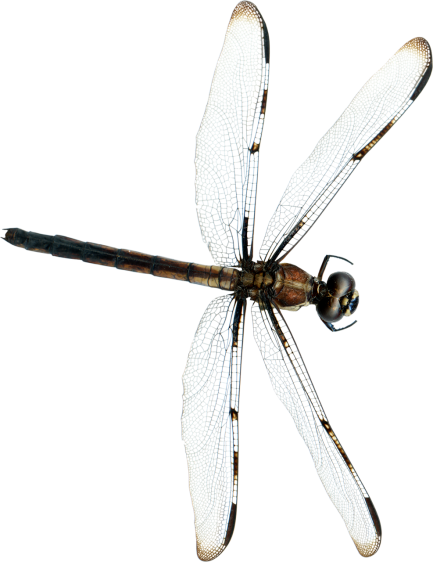 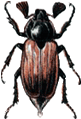 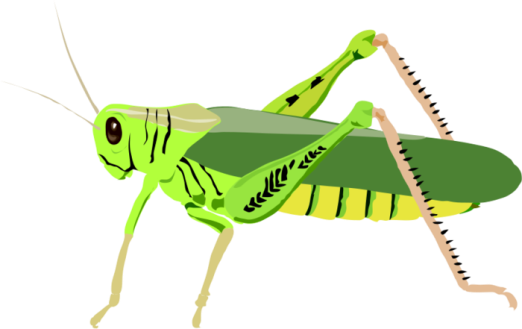 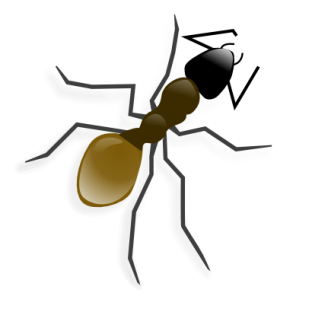 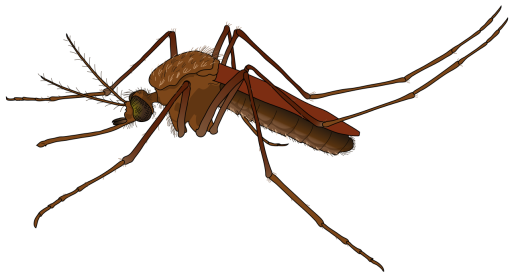 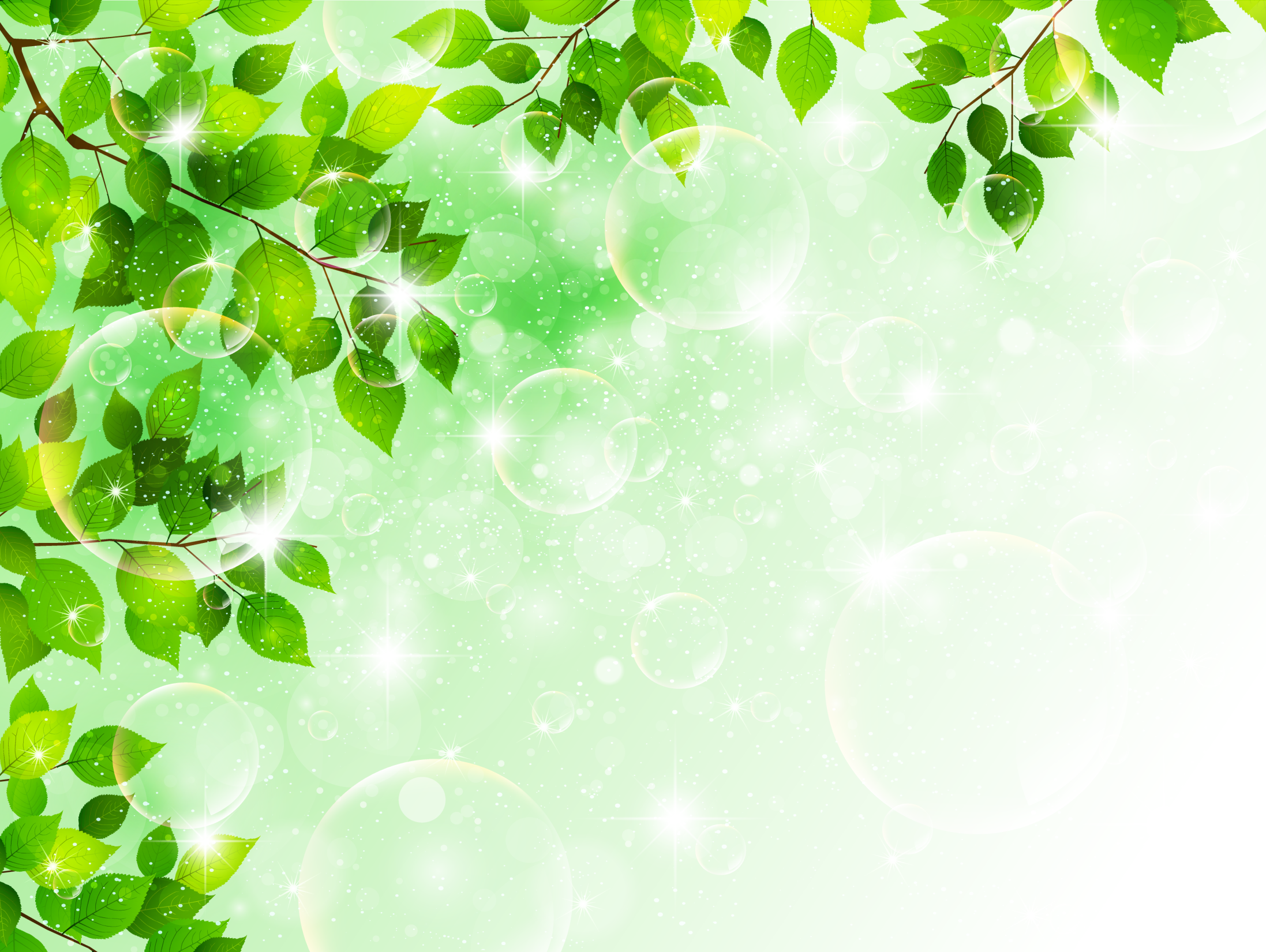 Подвижная игра:
«Сова»
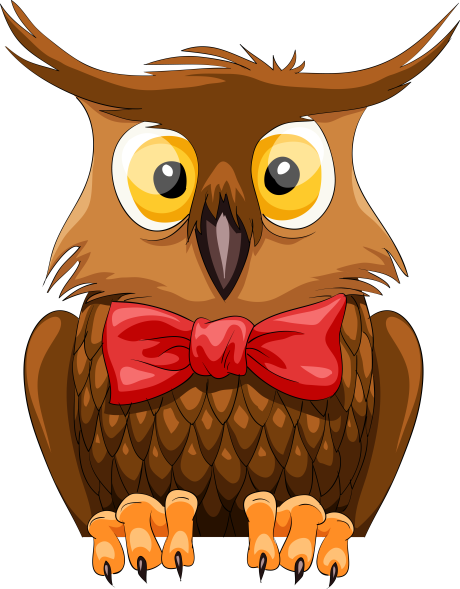 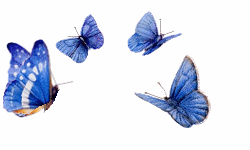 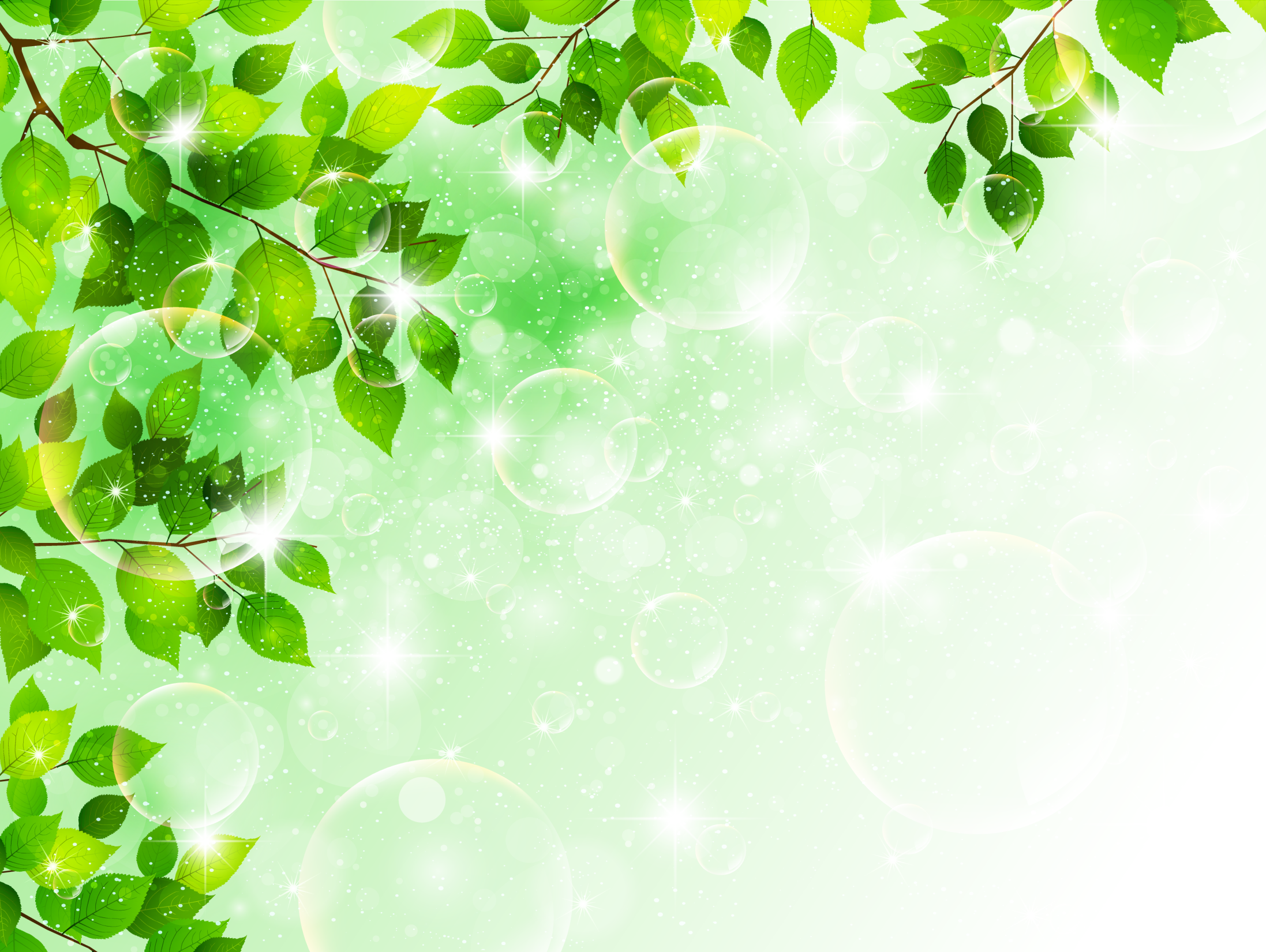 5 тур
«Правила
поведения в природе»
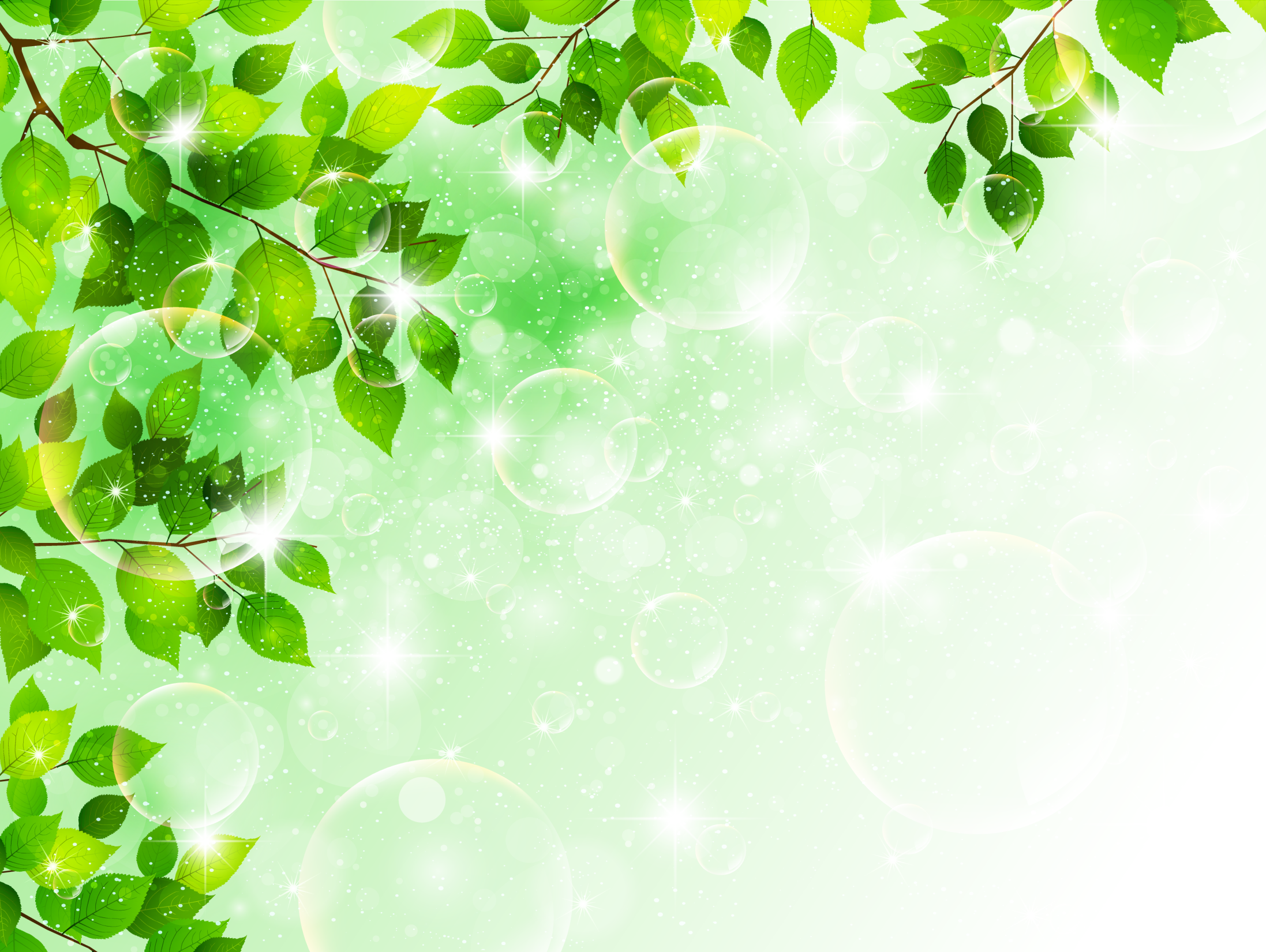 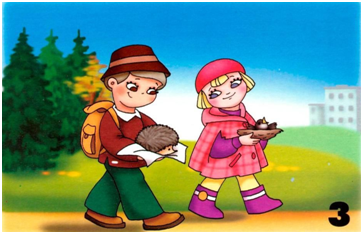 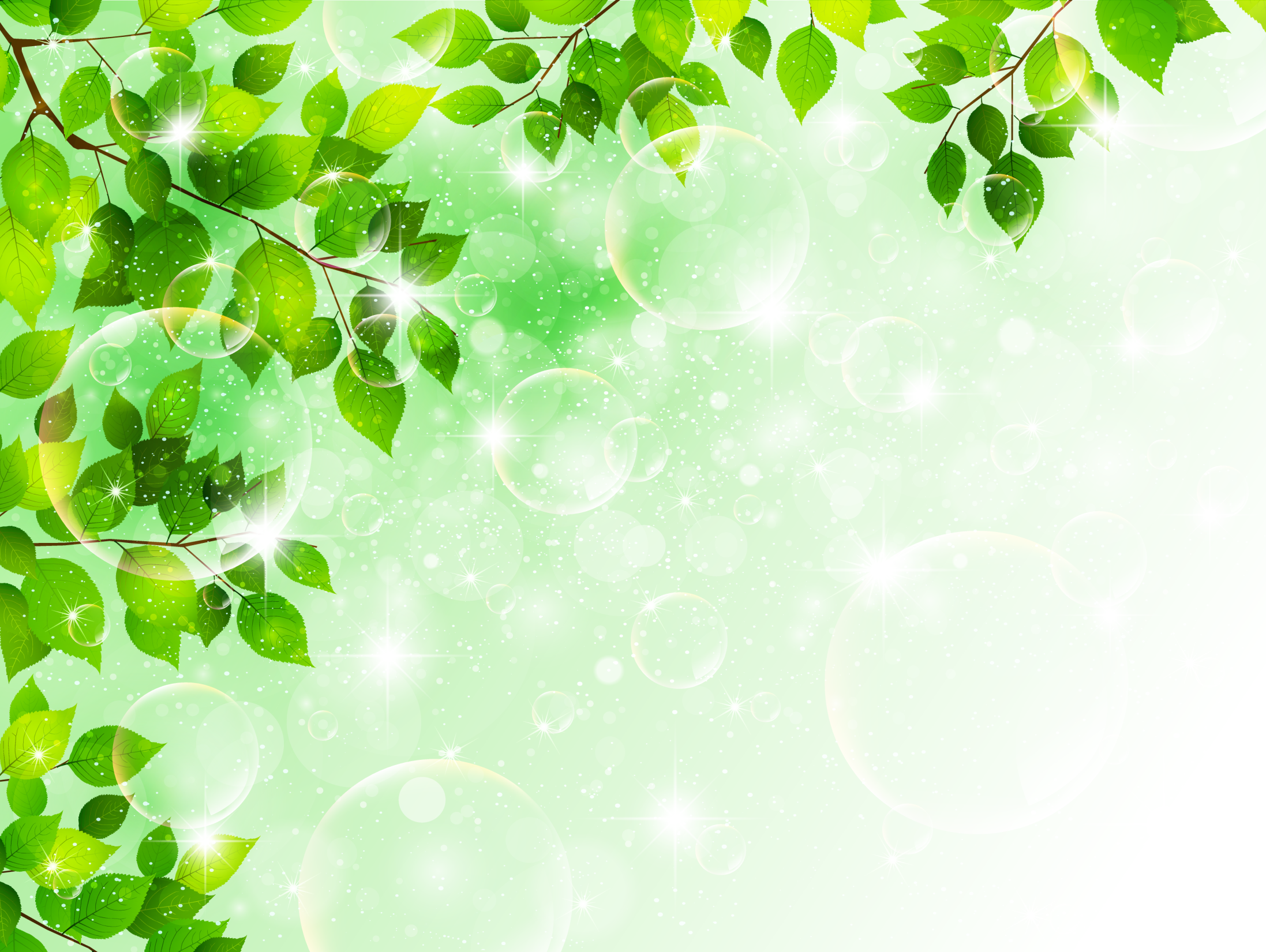 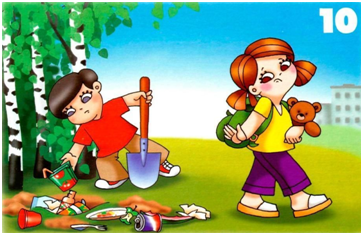 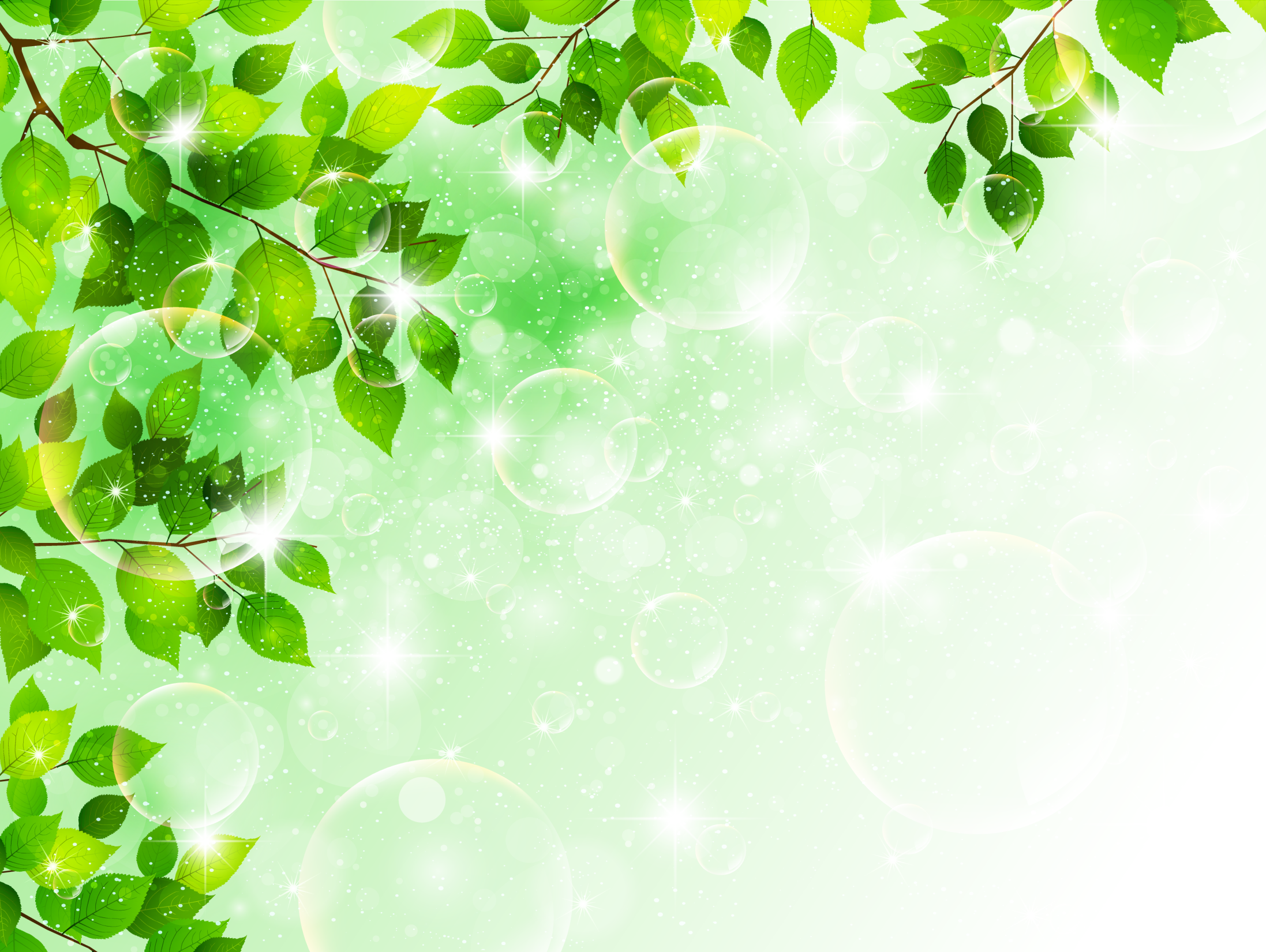 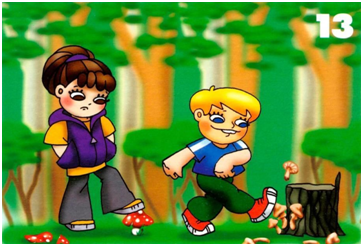 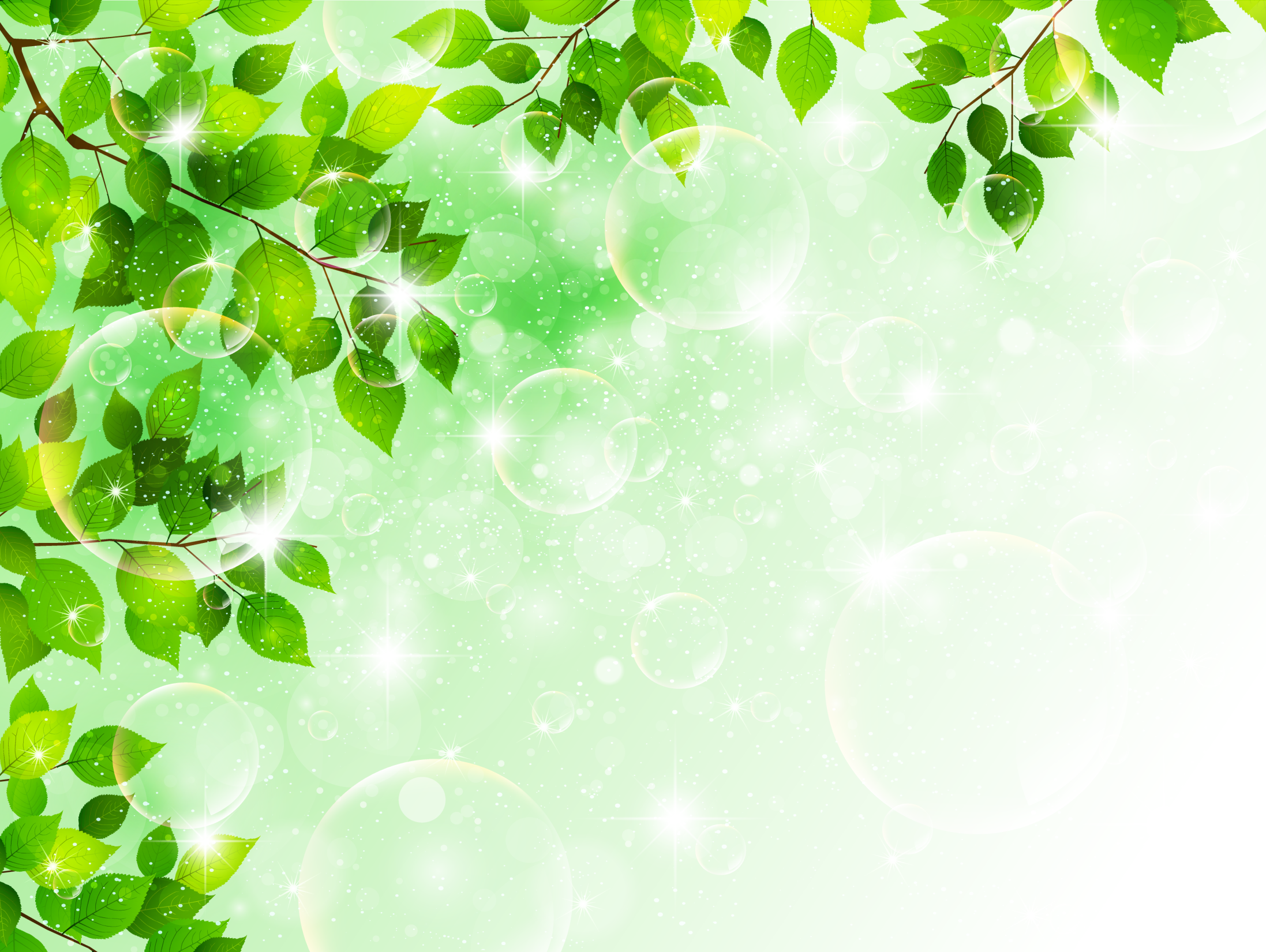 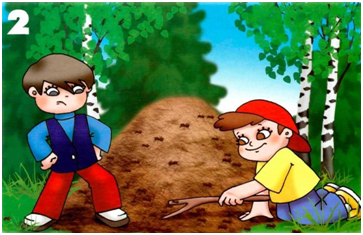 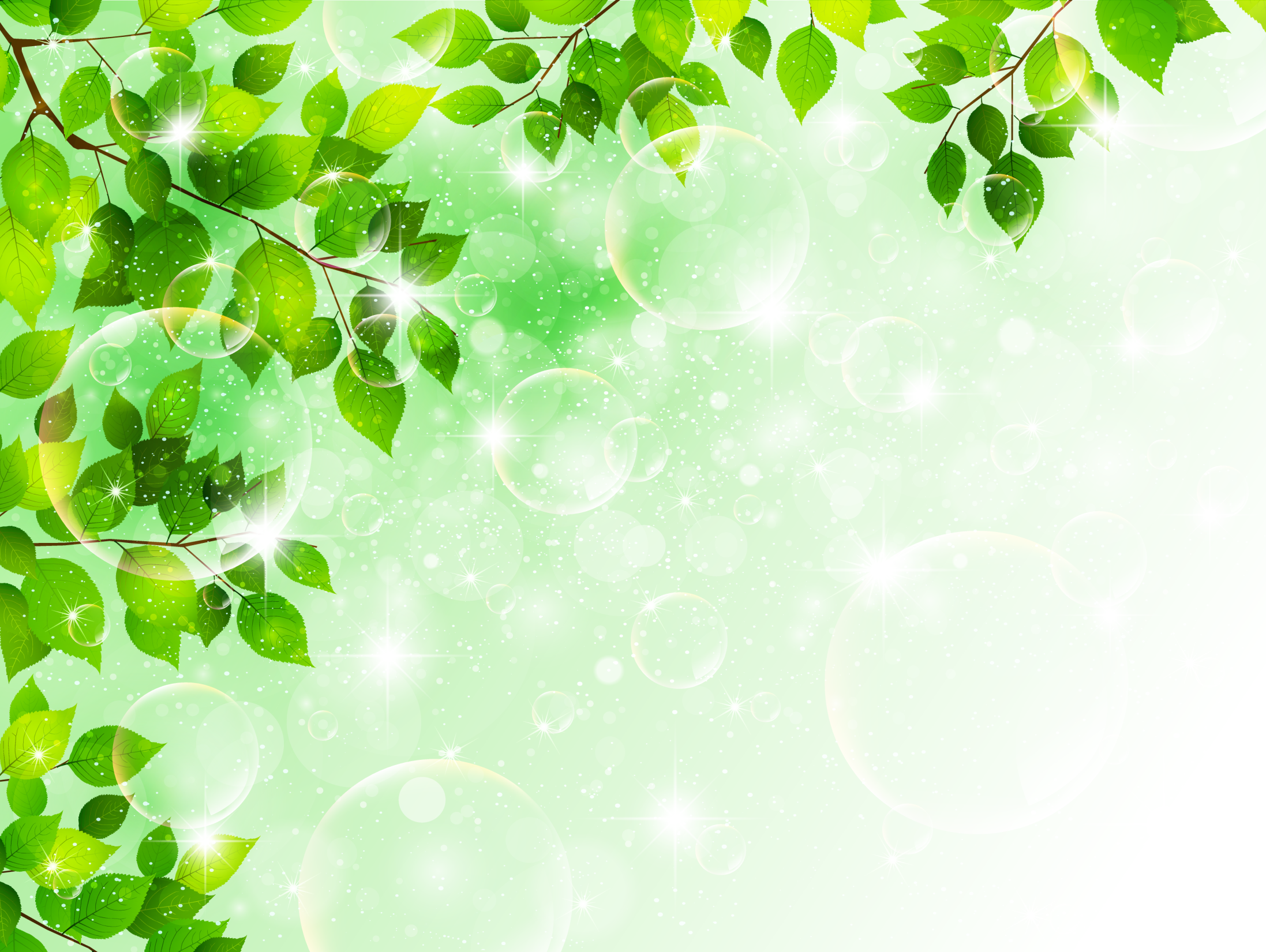 6 тур
«Домашнее задание»
( Фантастическое животное)
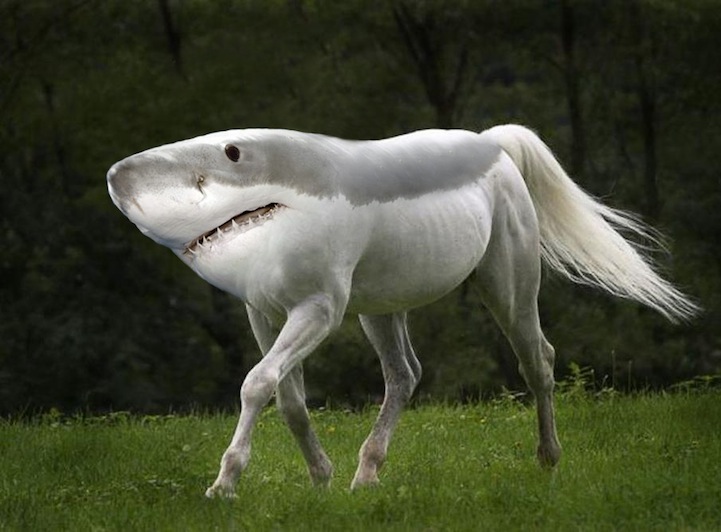 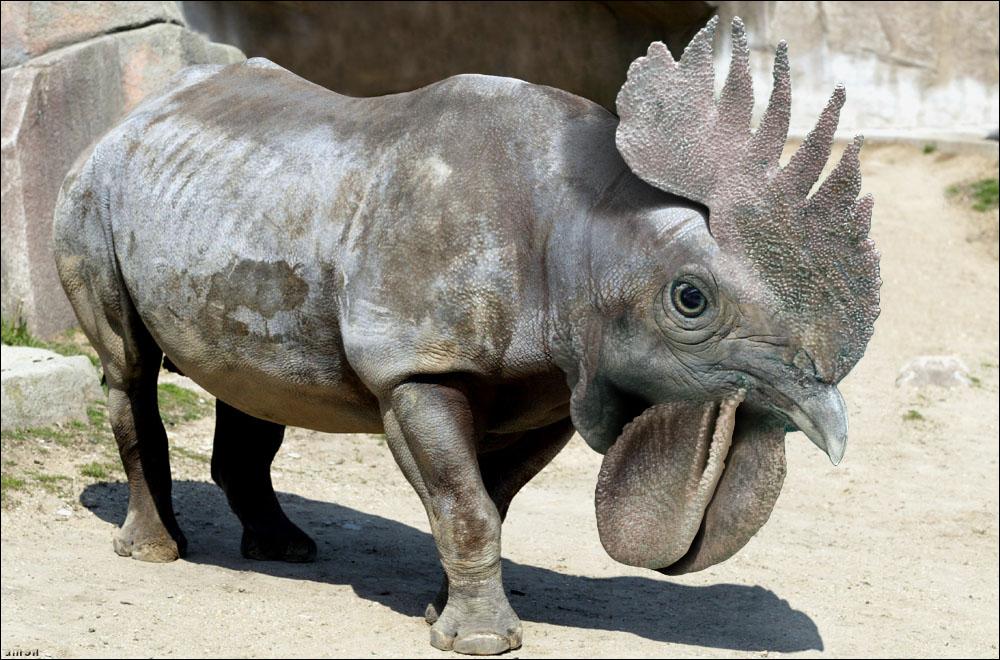 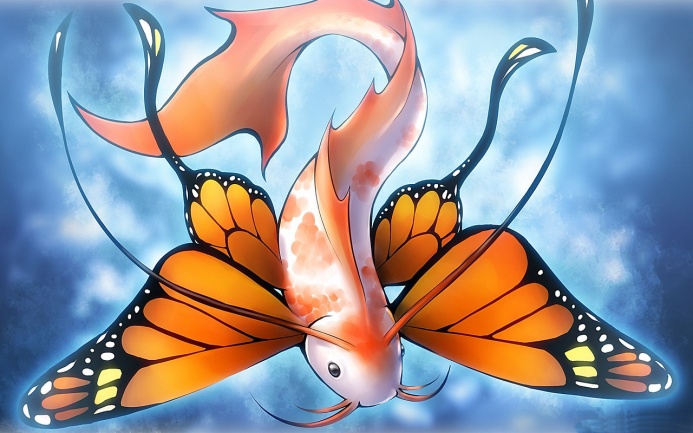 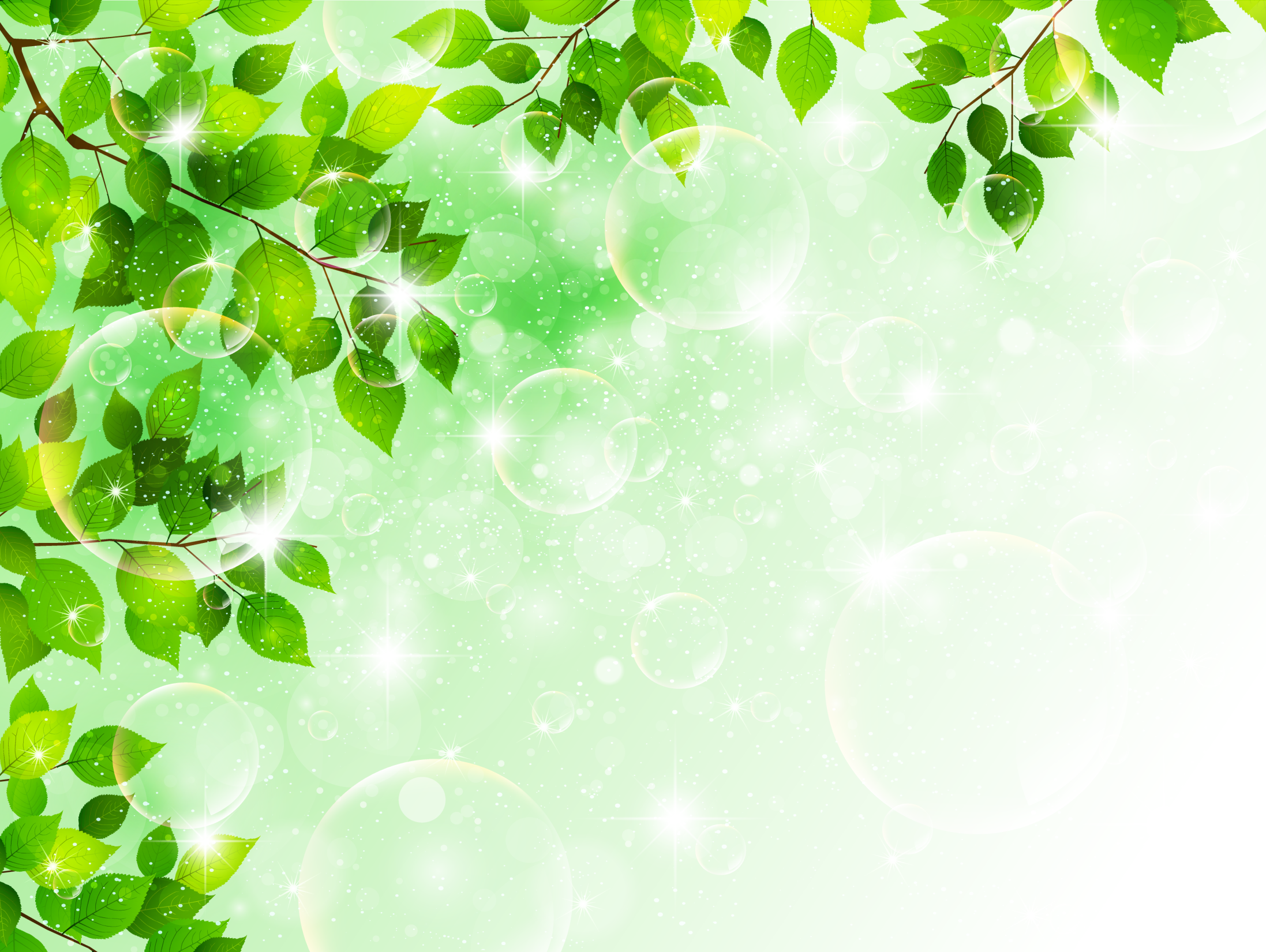 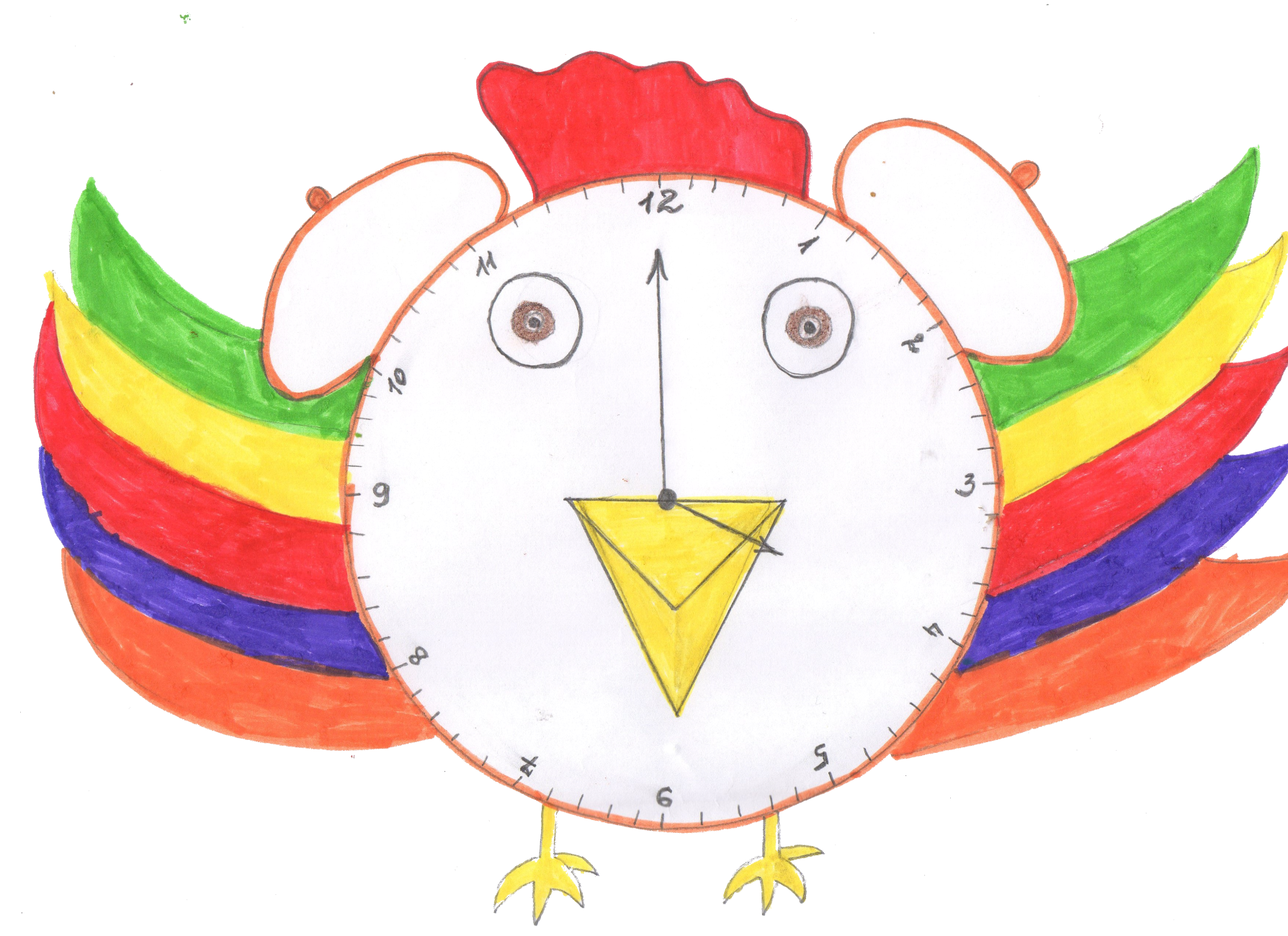 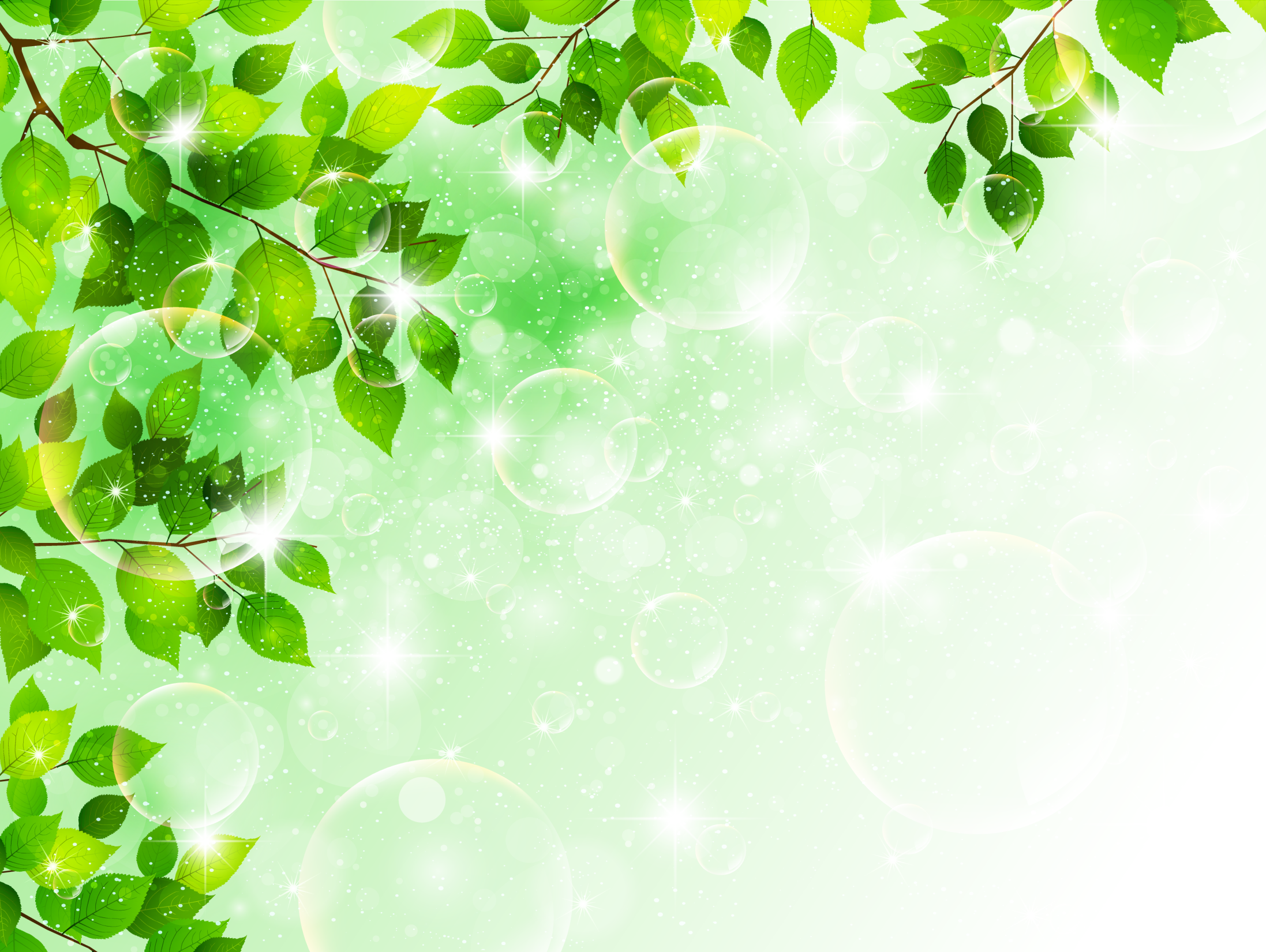 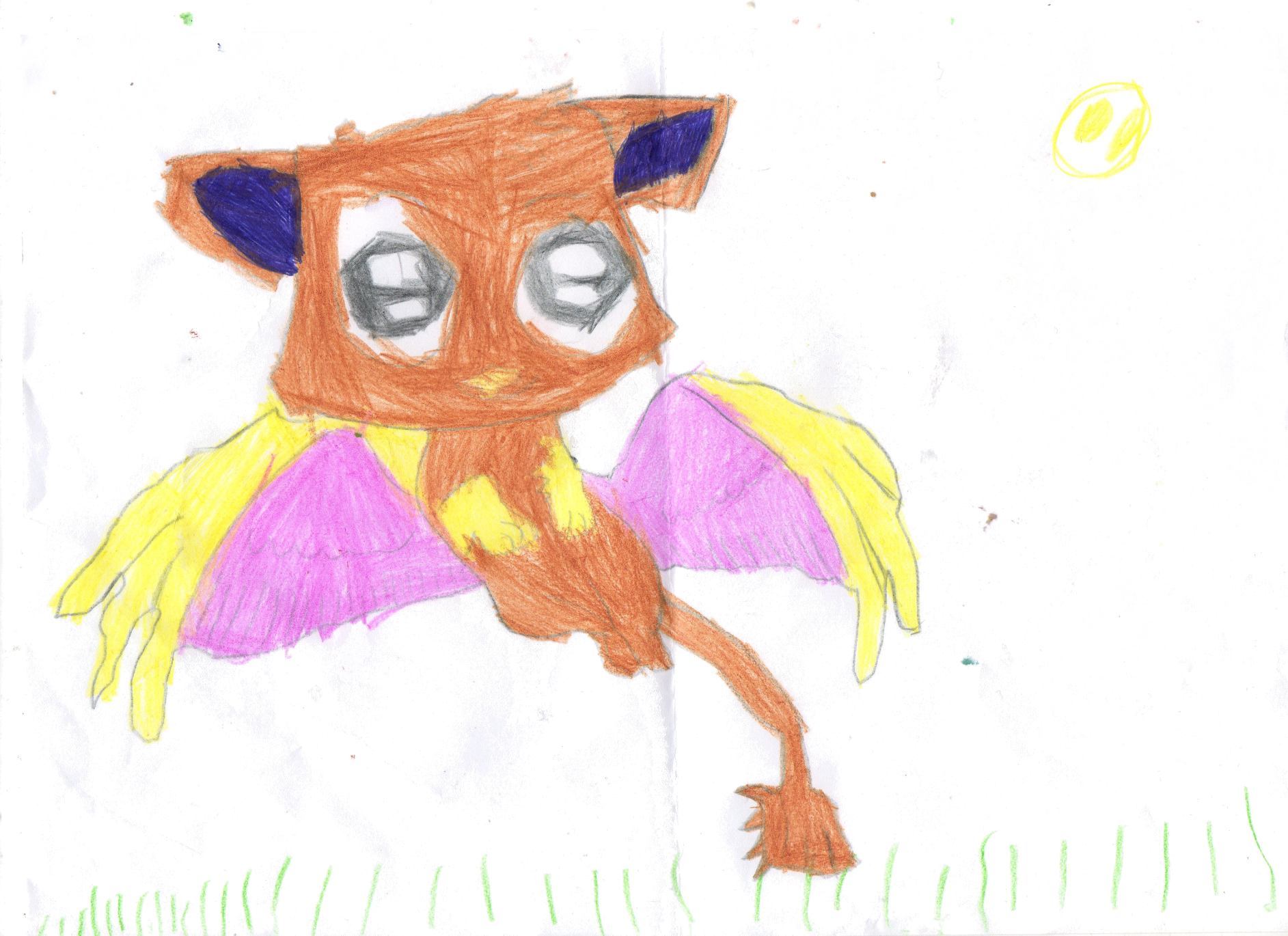 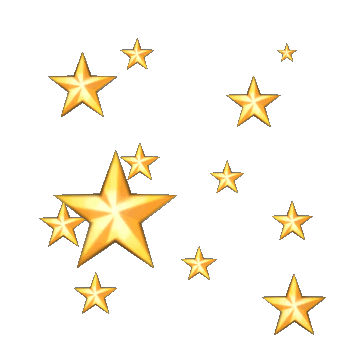 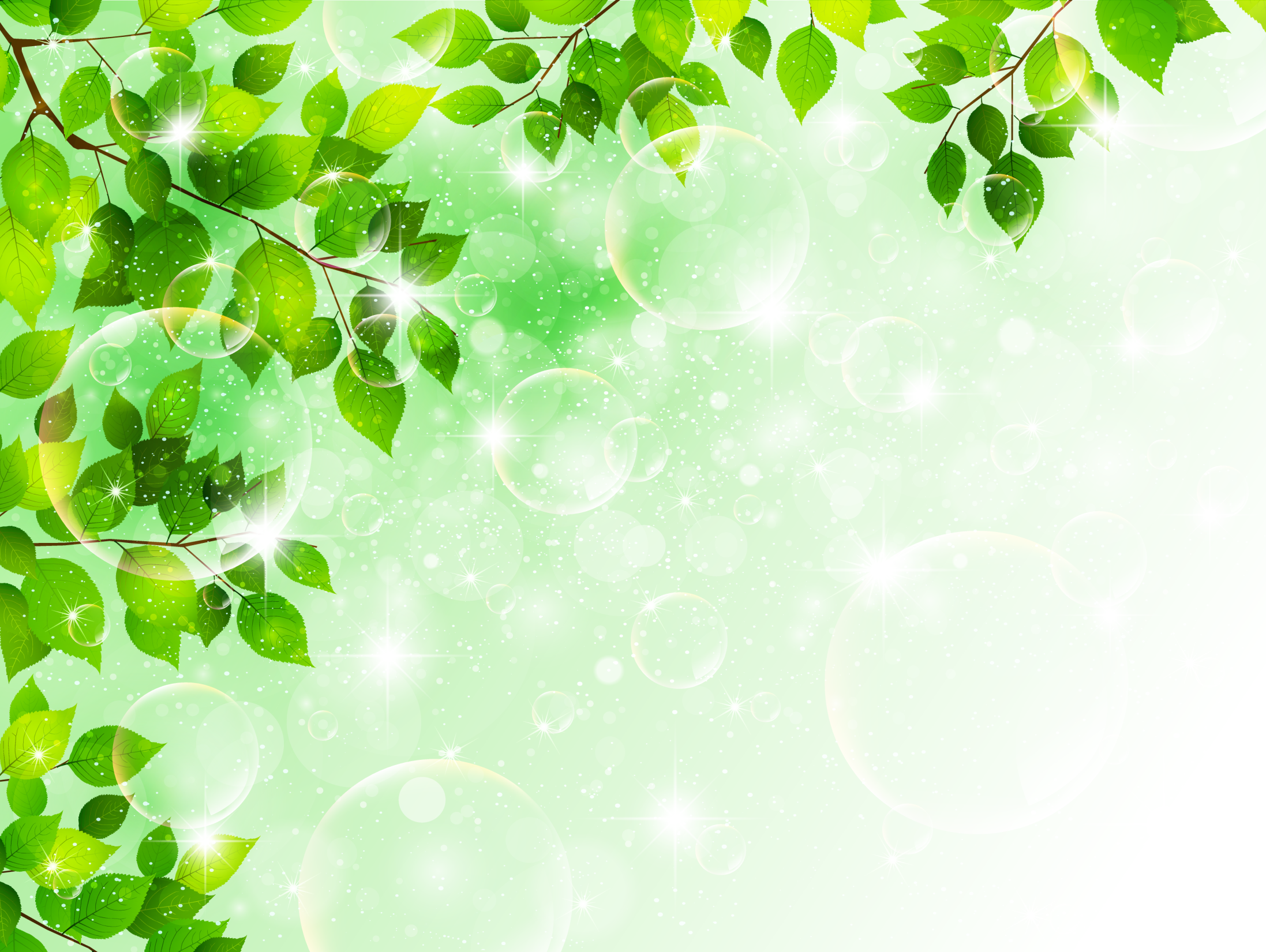 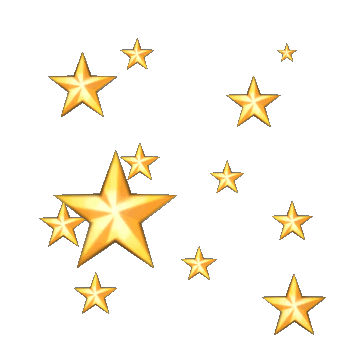 МОЛОДЦЫ !!!
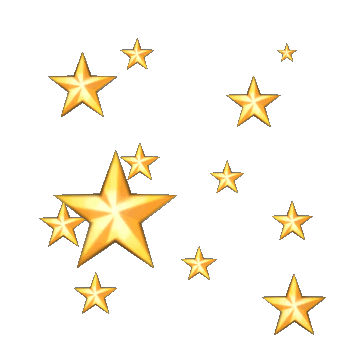 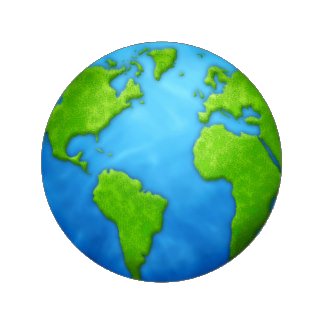 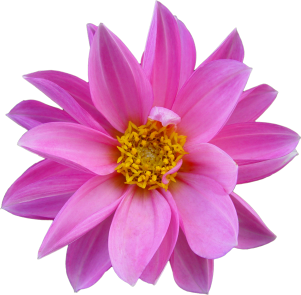 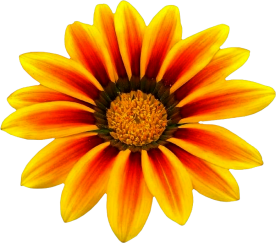 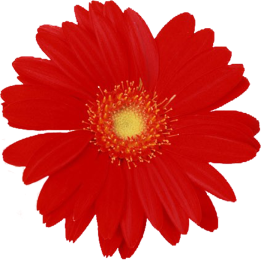 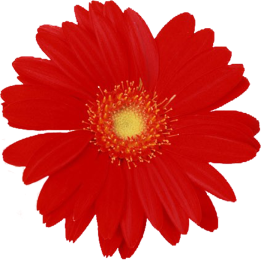 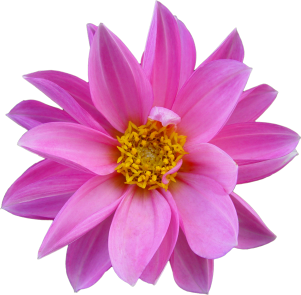 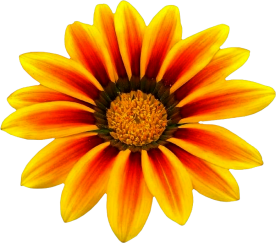 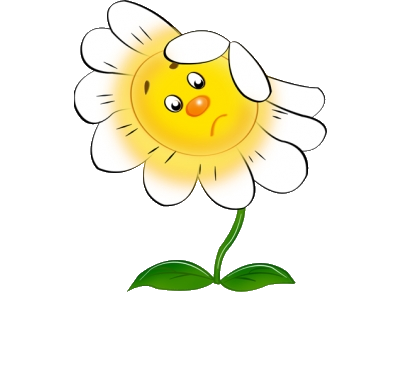 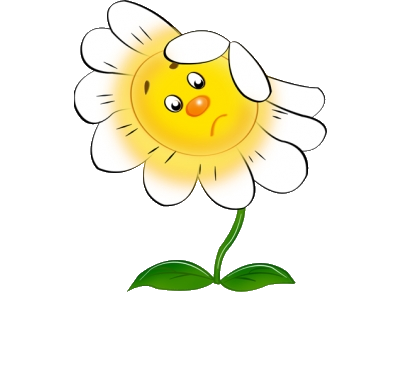 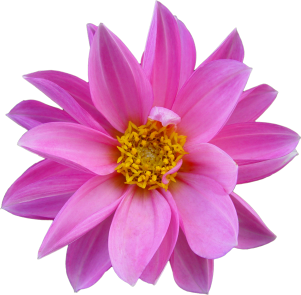 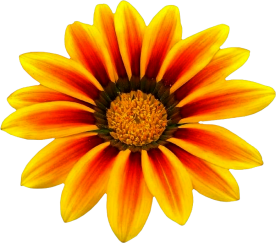 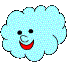 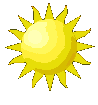 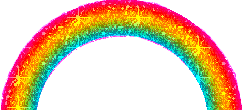 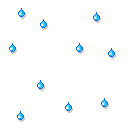 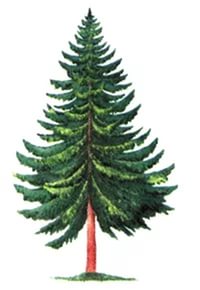 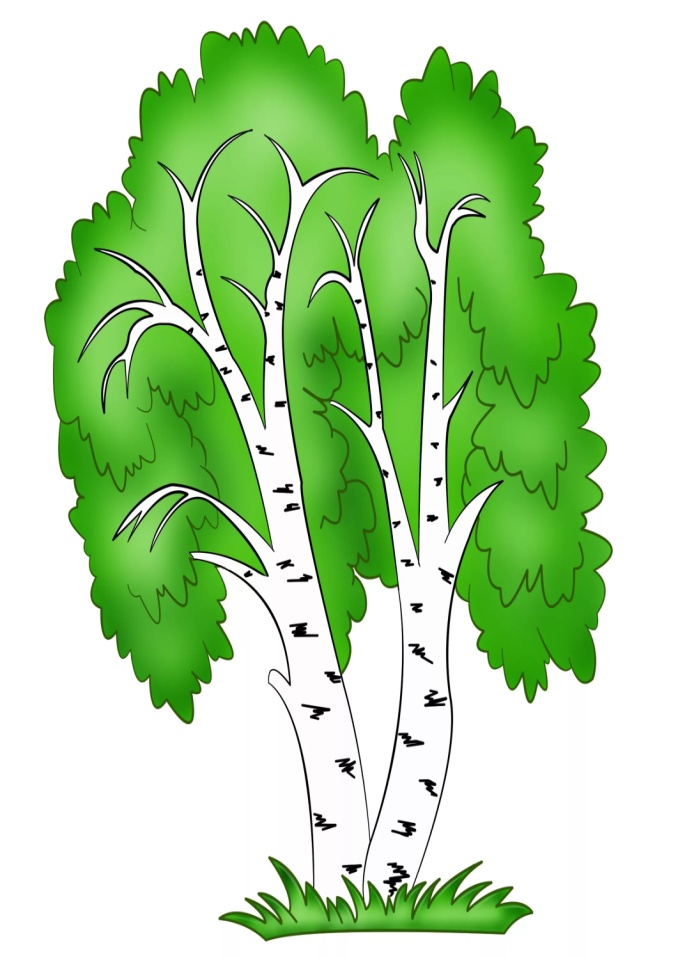 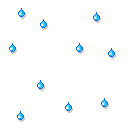 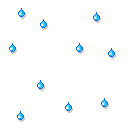 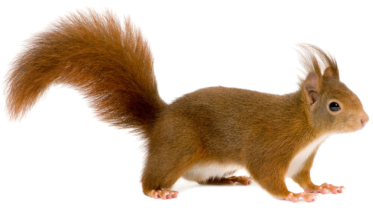 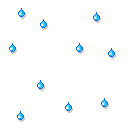 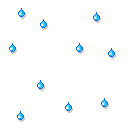 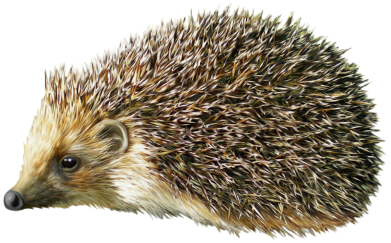 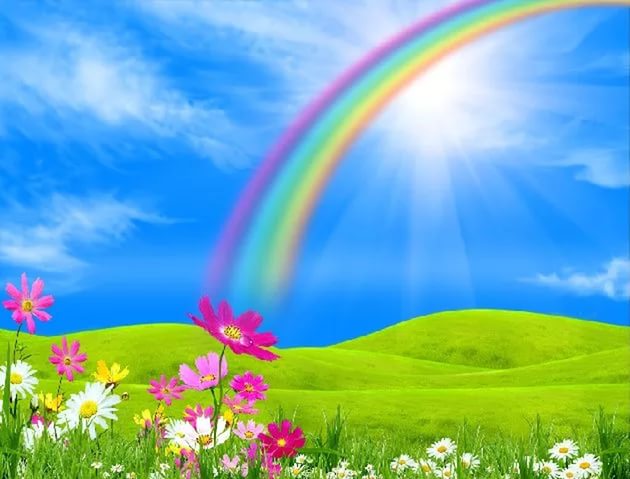 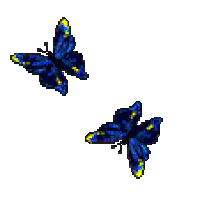 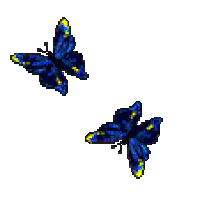 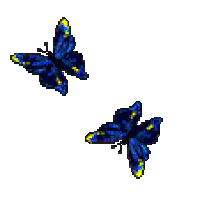 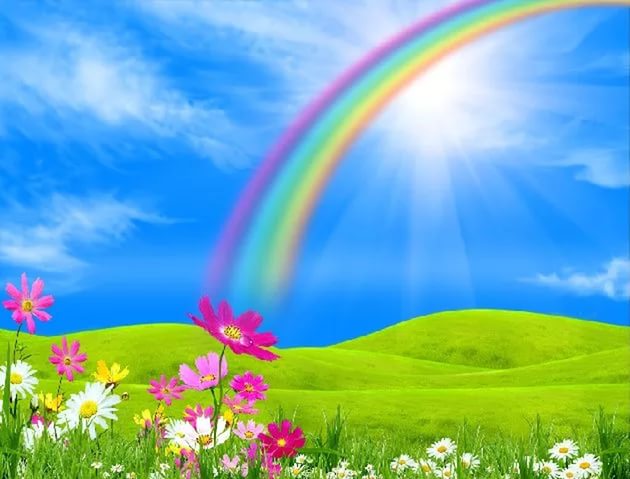 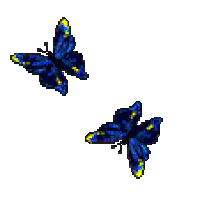 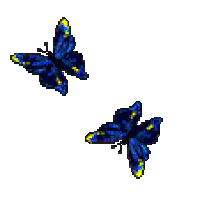 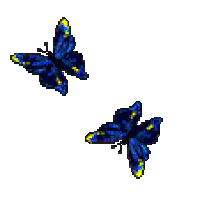 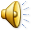 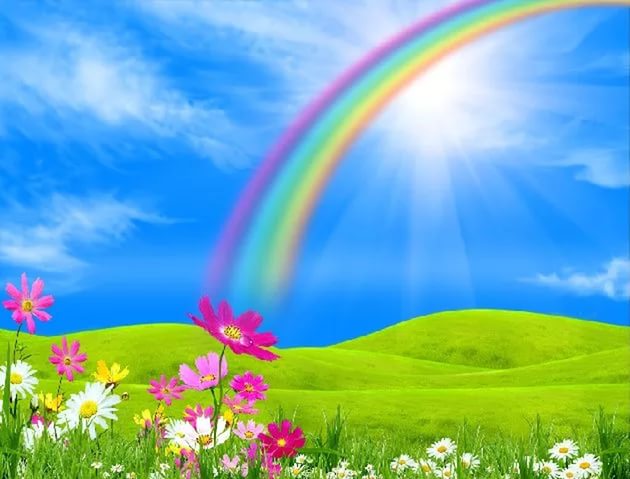 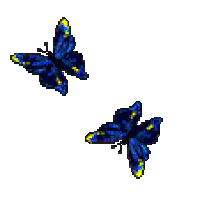 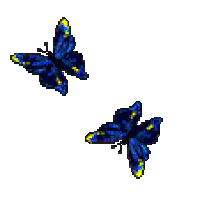 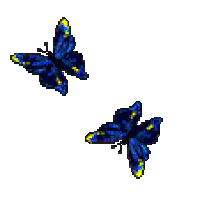 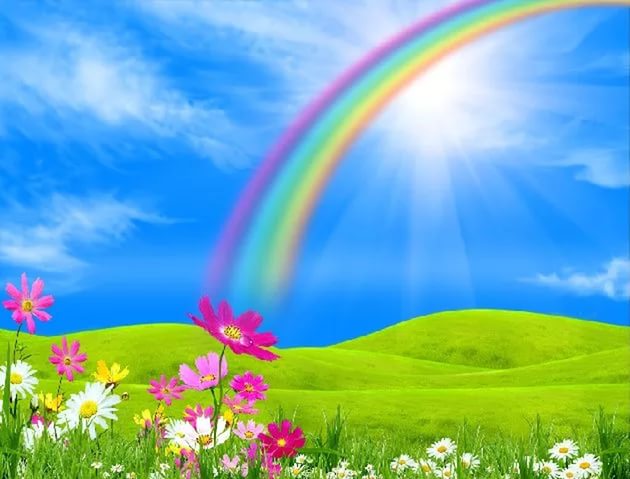 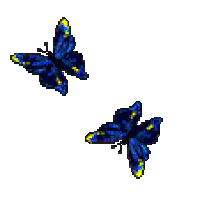 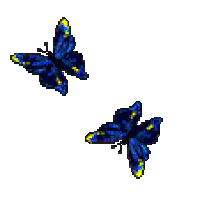 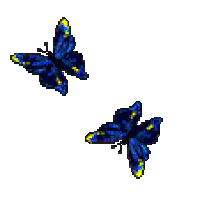 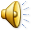